The perfect tense
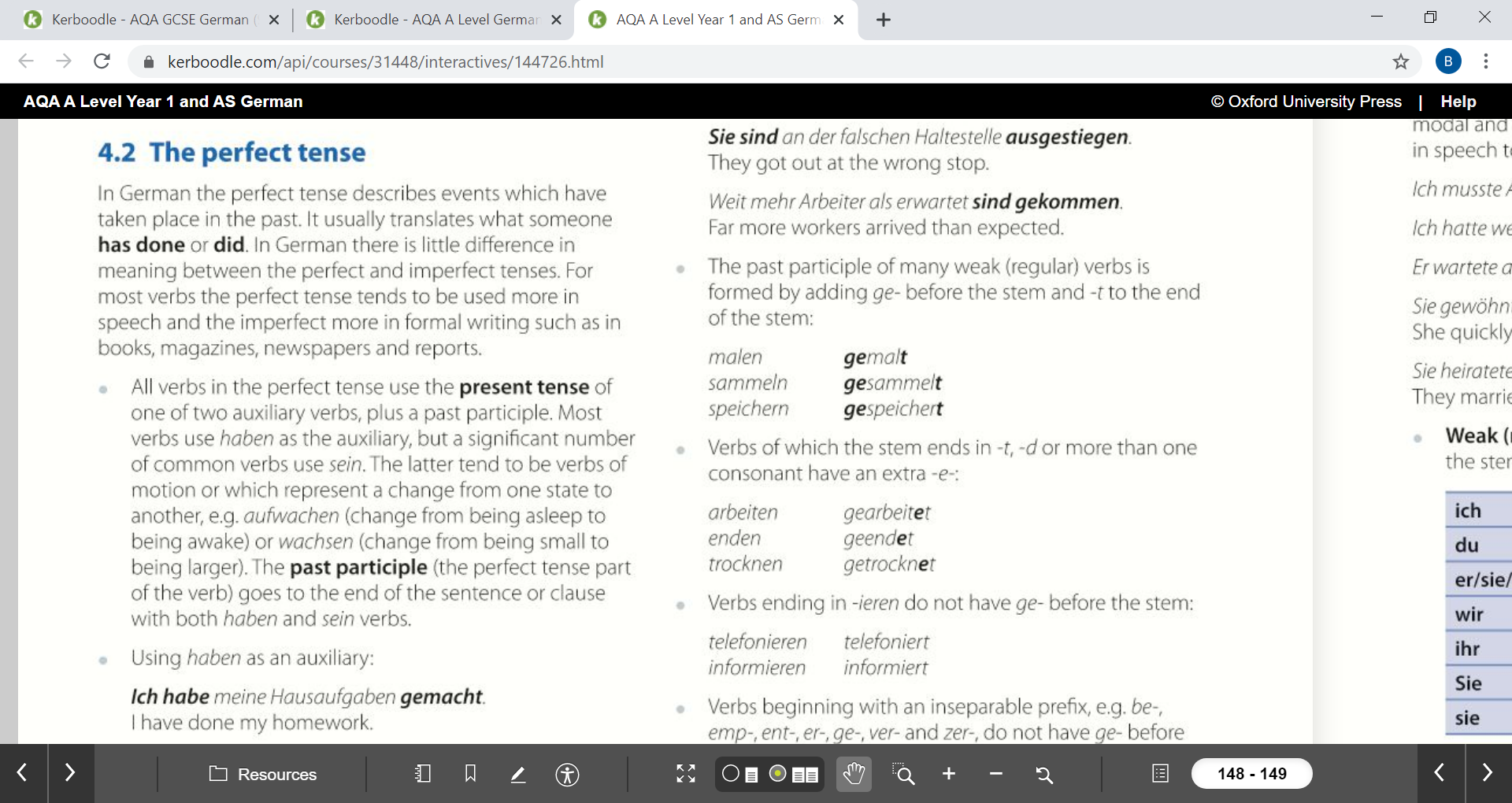 Have a go:

haben









 
sein
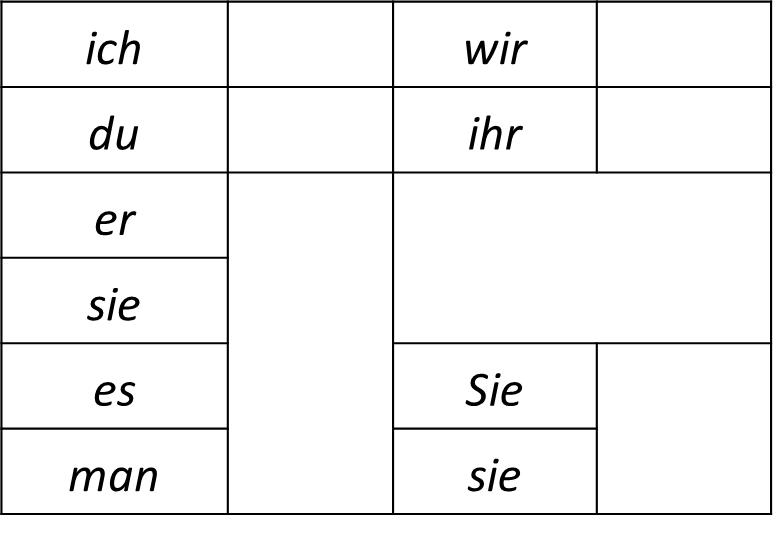 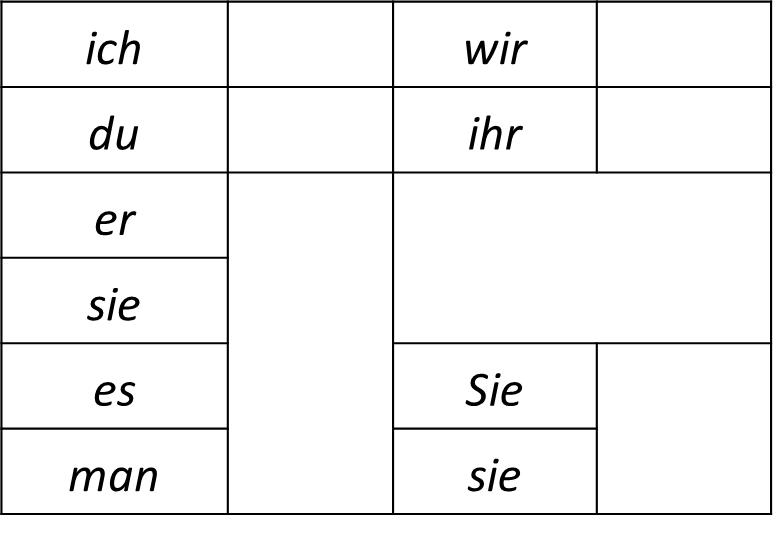 The perfect tense- haben vs. sein
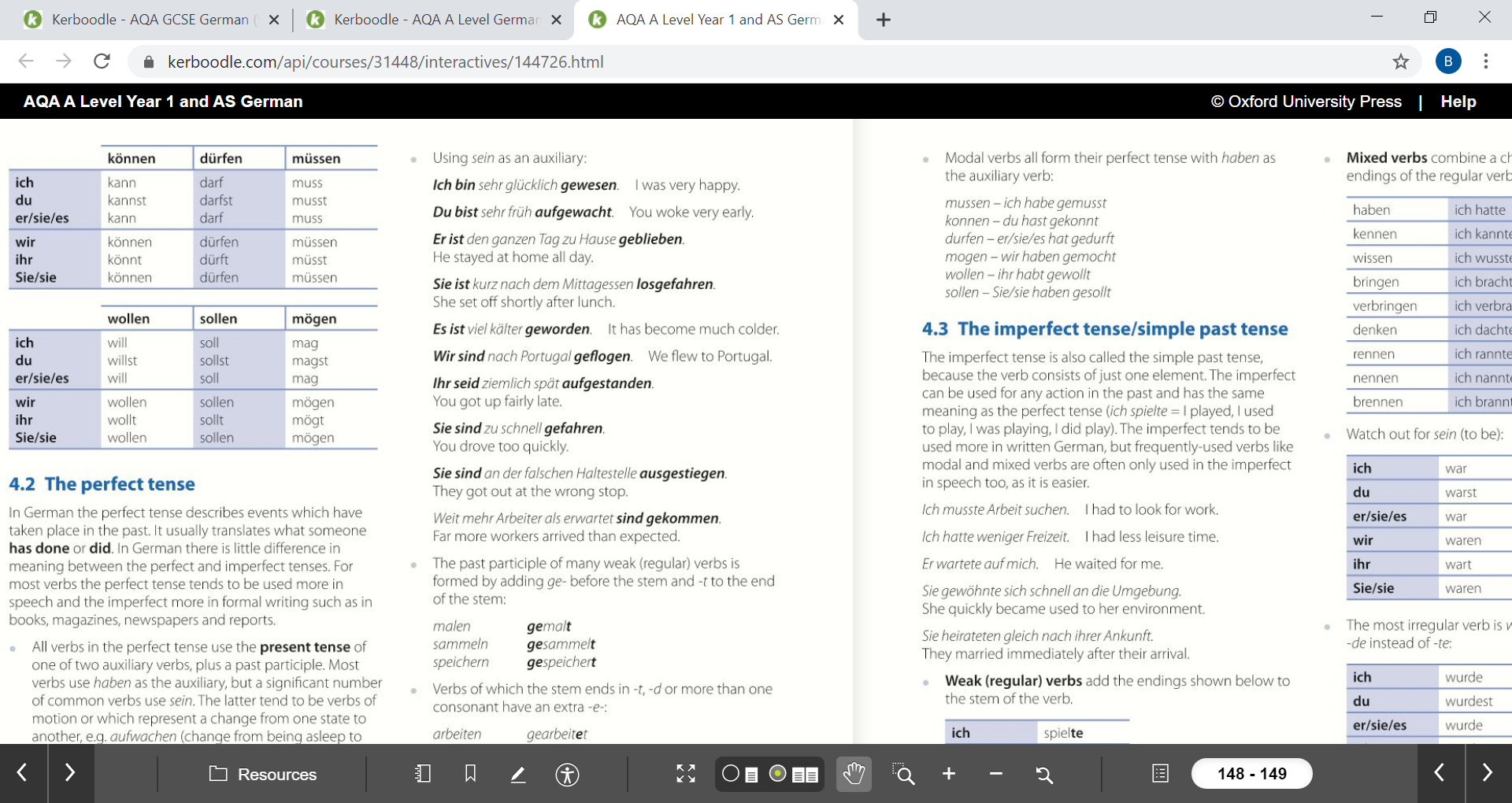 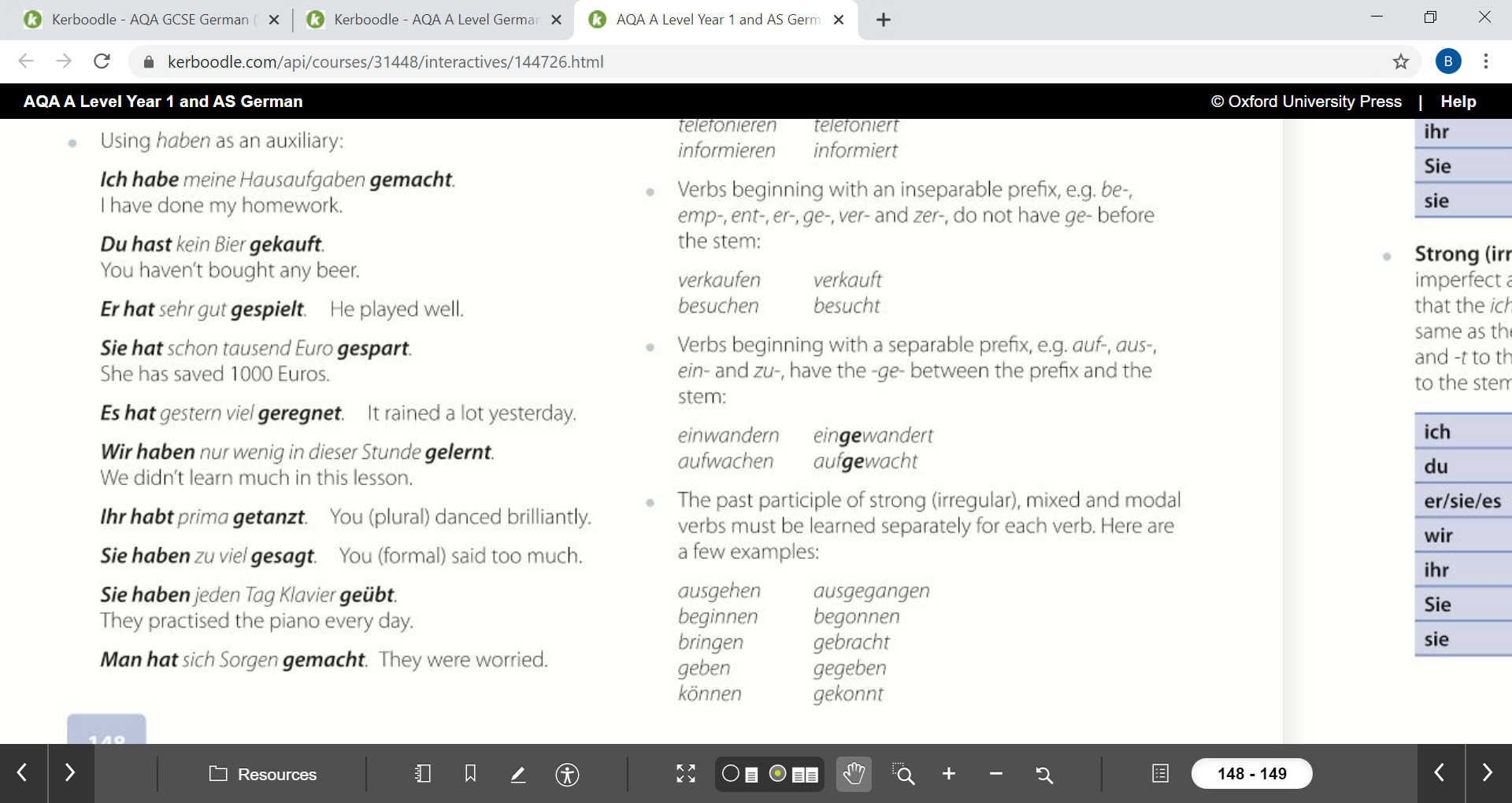 Have a go: 

Correct auxiliary?
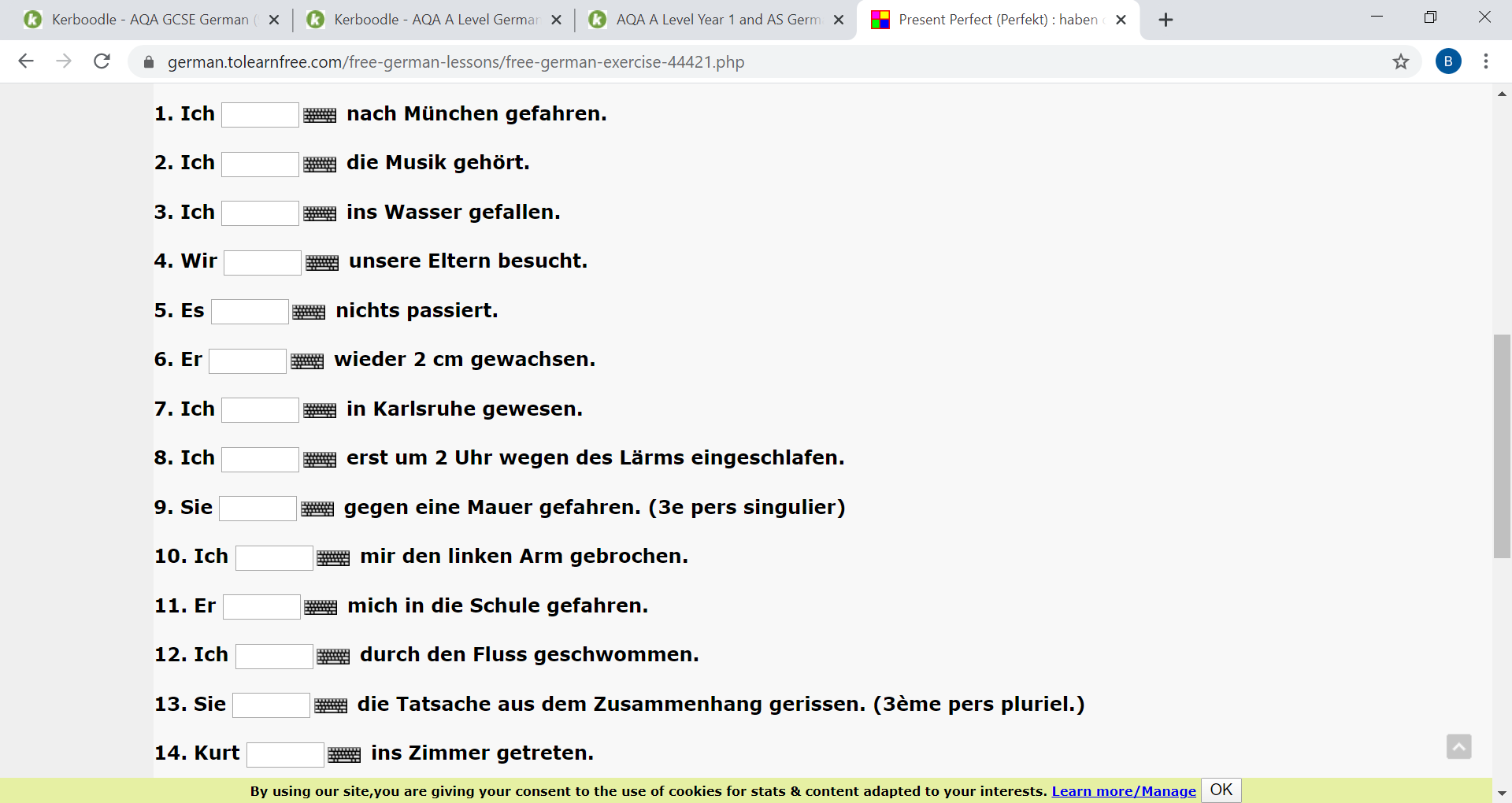 Have a go: 

Correct auxiliary?
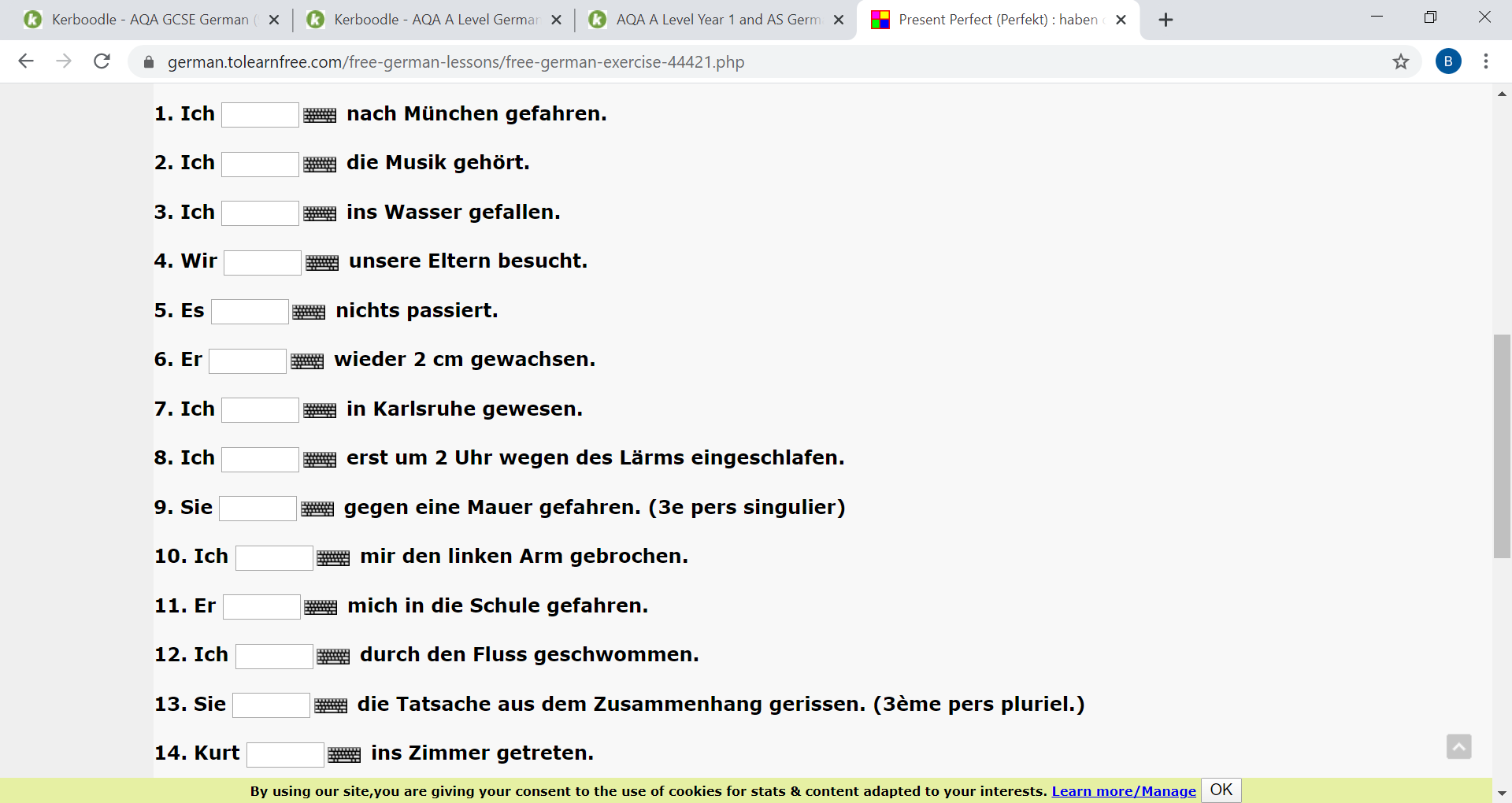 Have a go: 

Correct auxiliary?
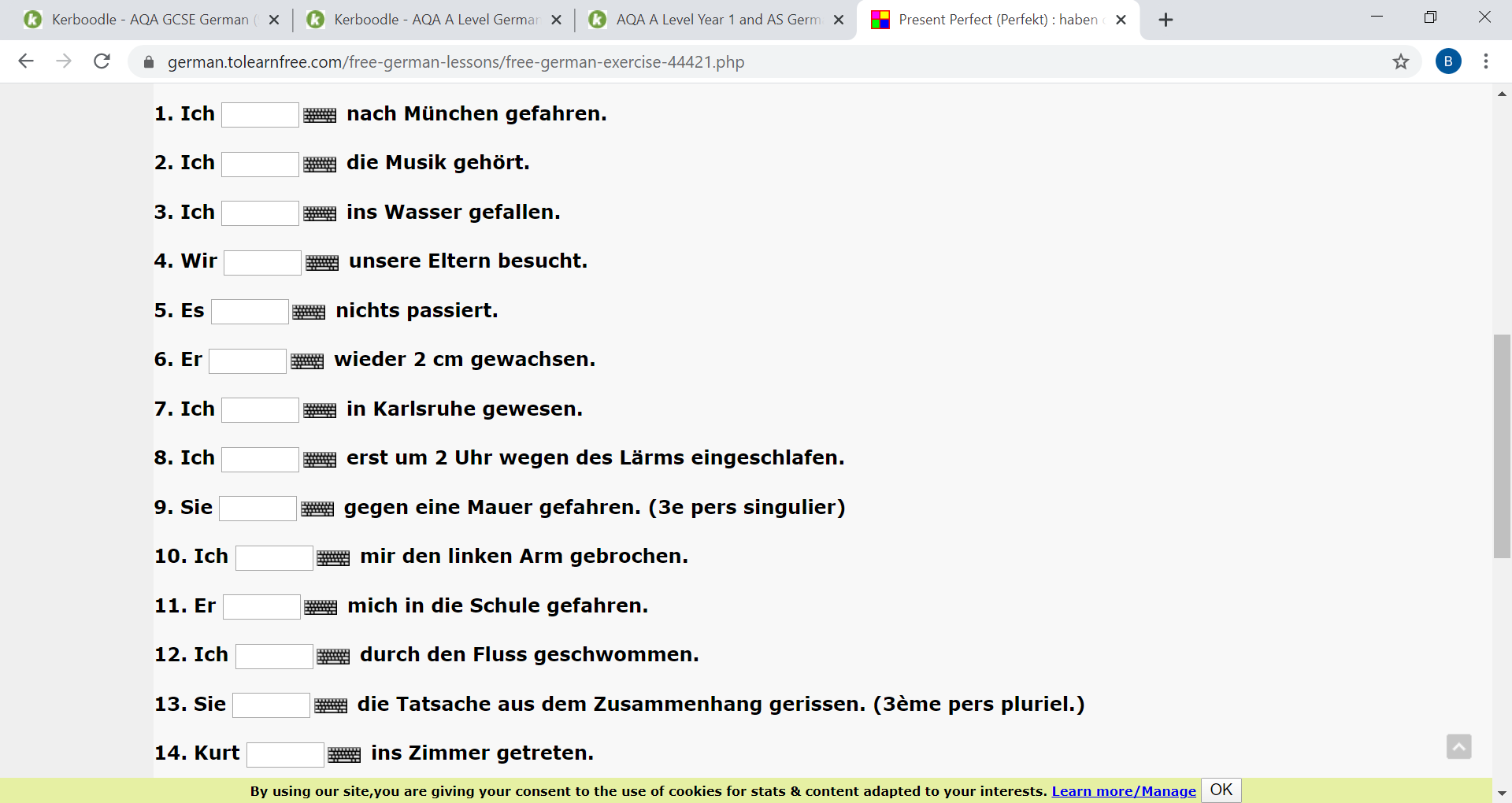 Have a go: 

Correct auxiliary?
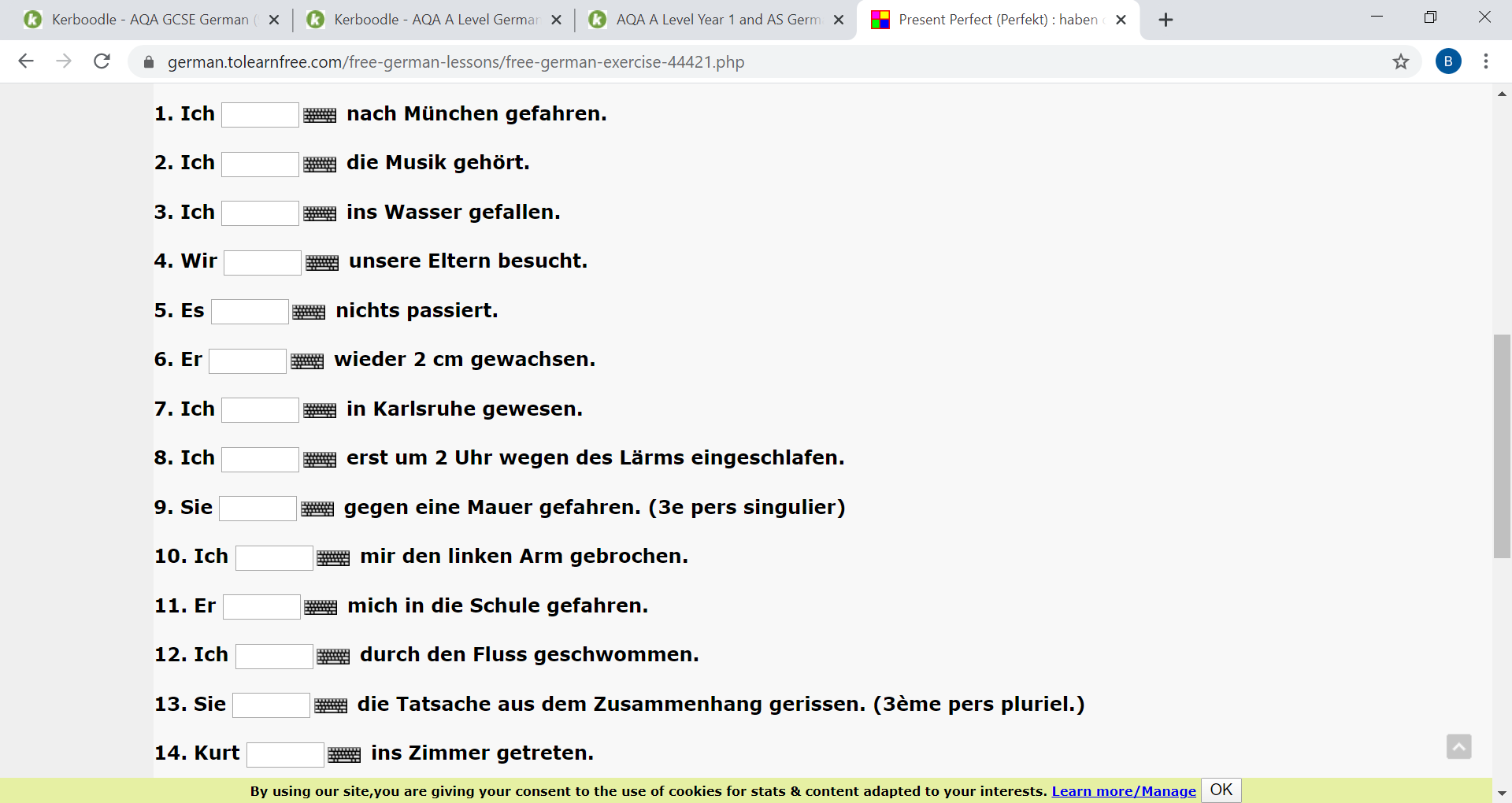 Have a go: 

Correct auxiliary?
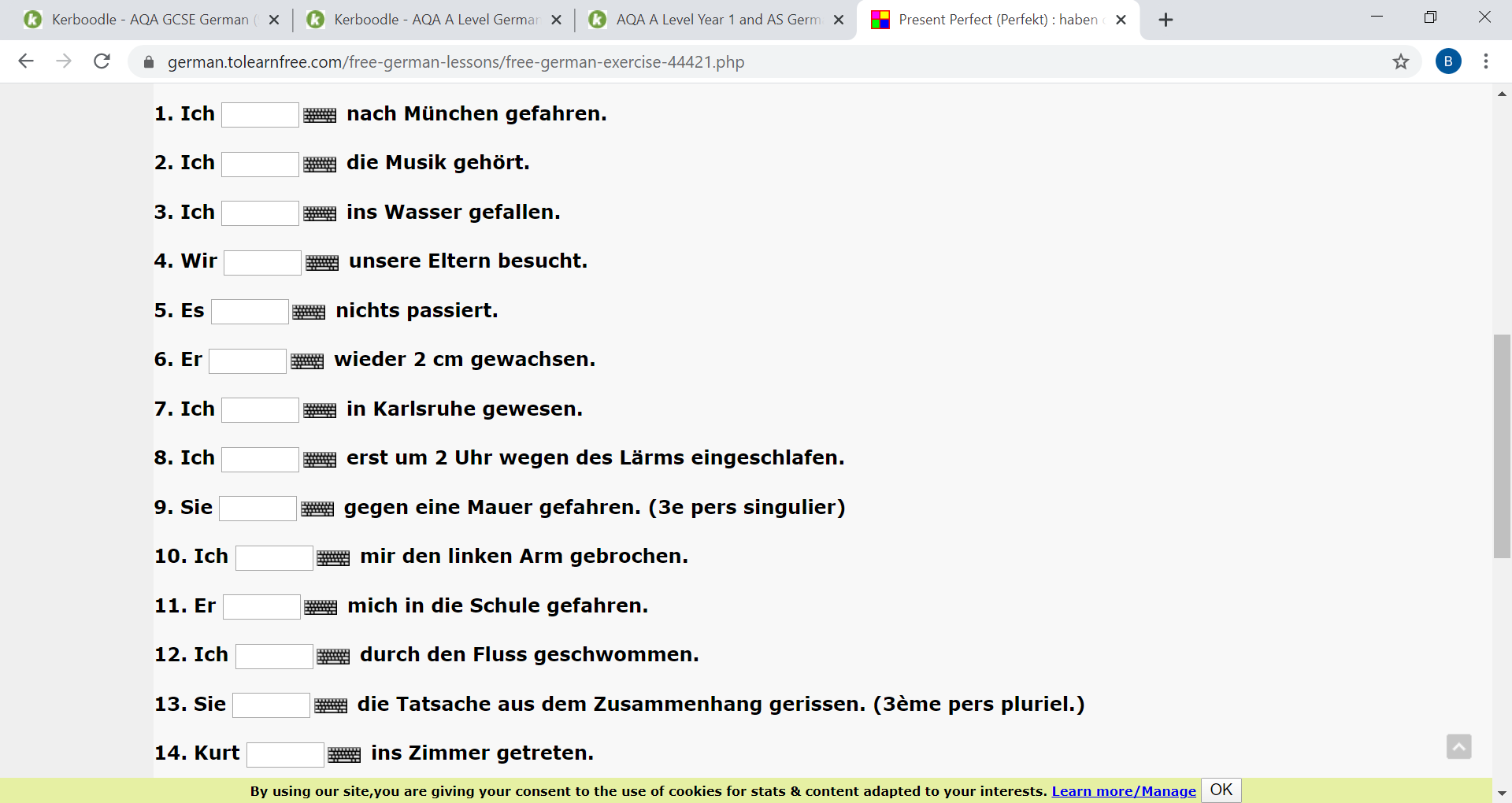 Have a go: 

Correct auxiliary?
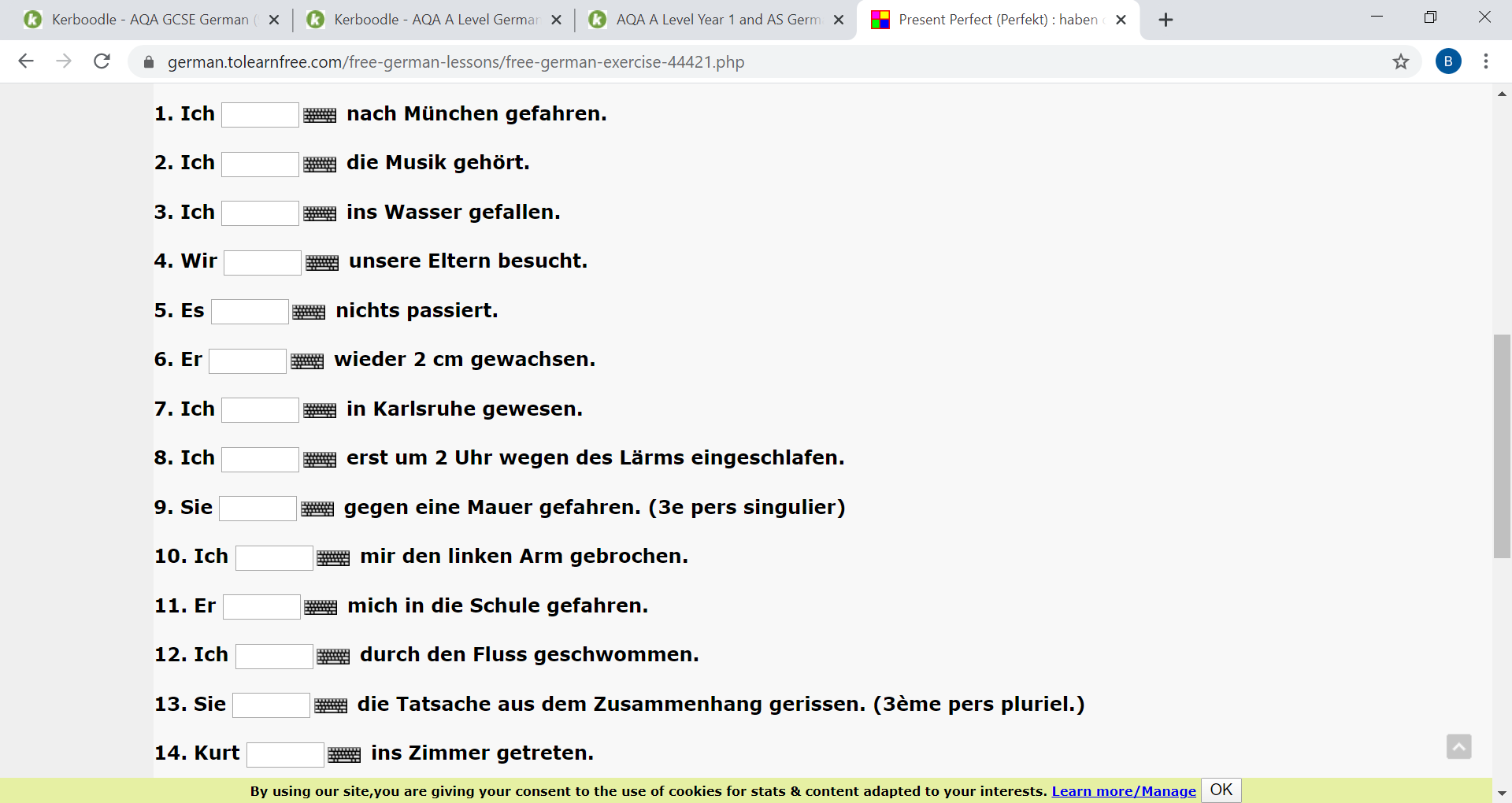 Have a go: 

Correct auxiliary?
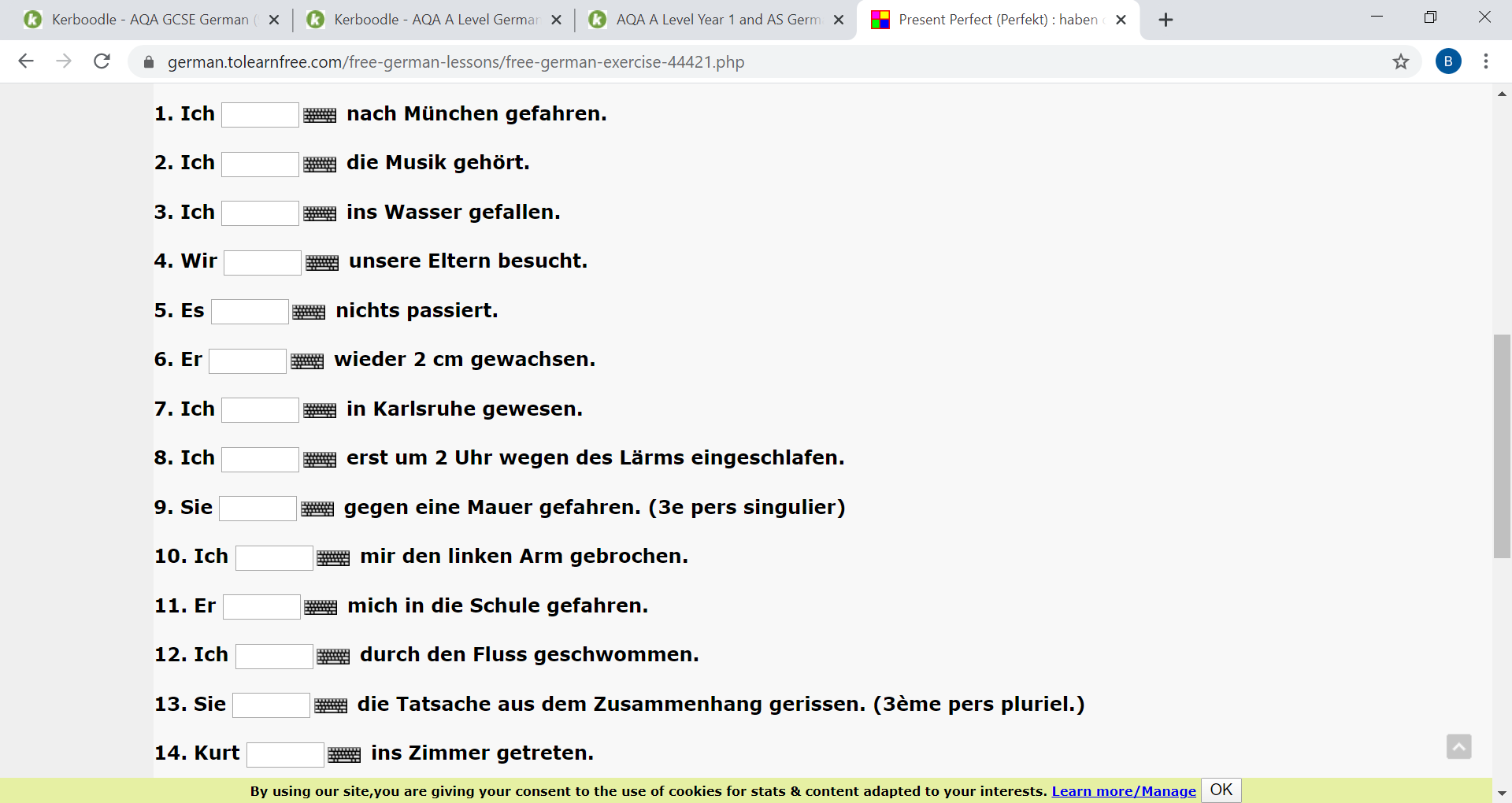 Have a go: 

Correct auxiliary?
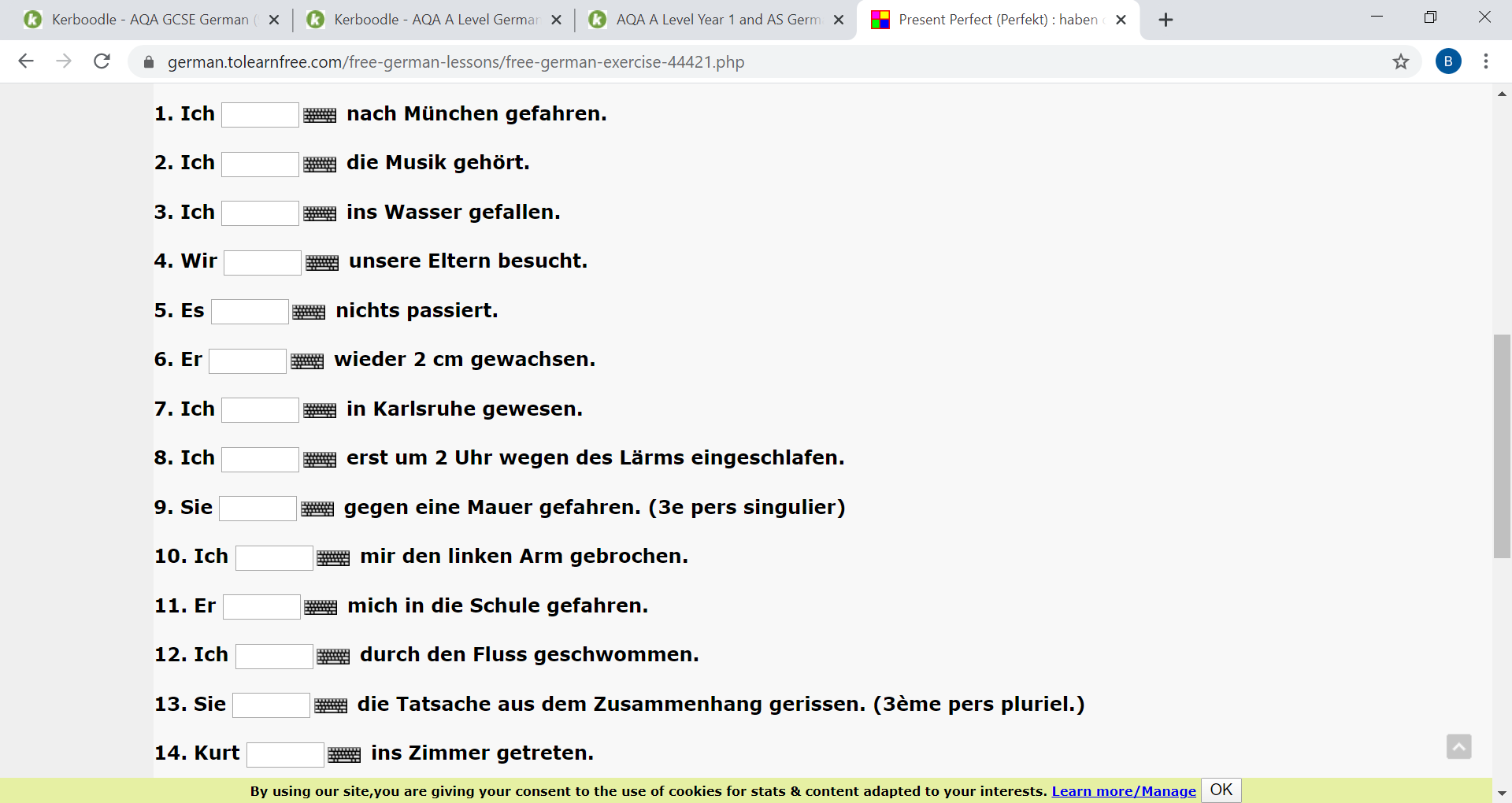 Have a go: 

Correct auxiliary?
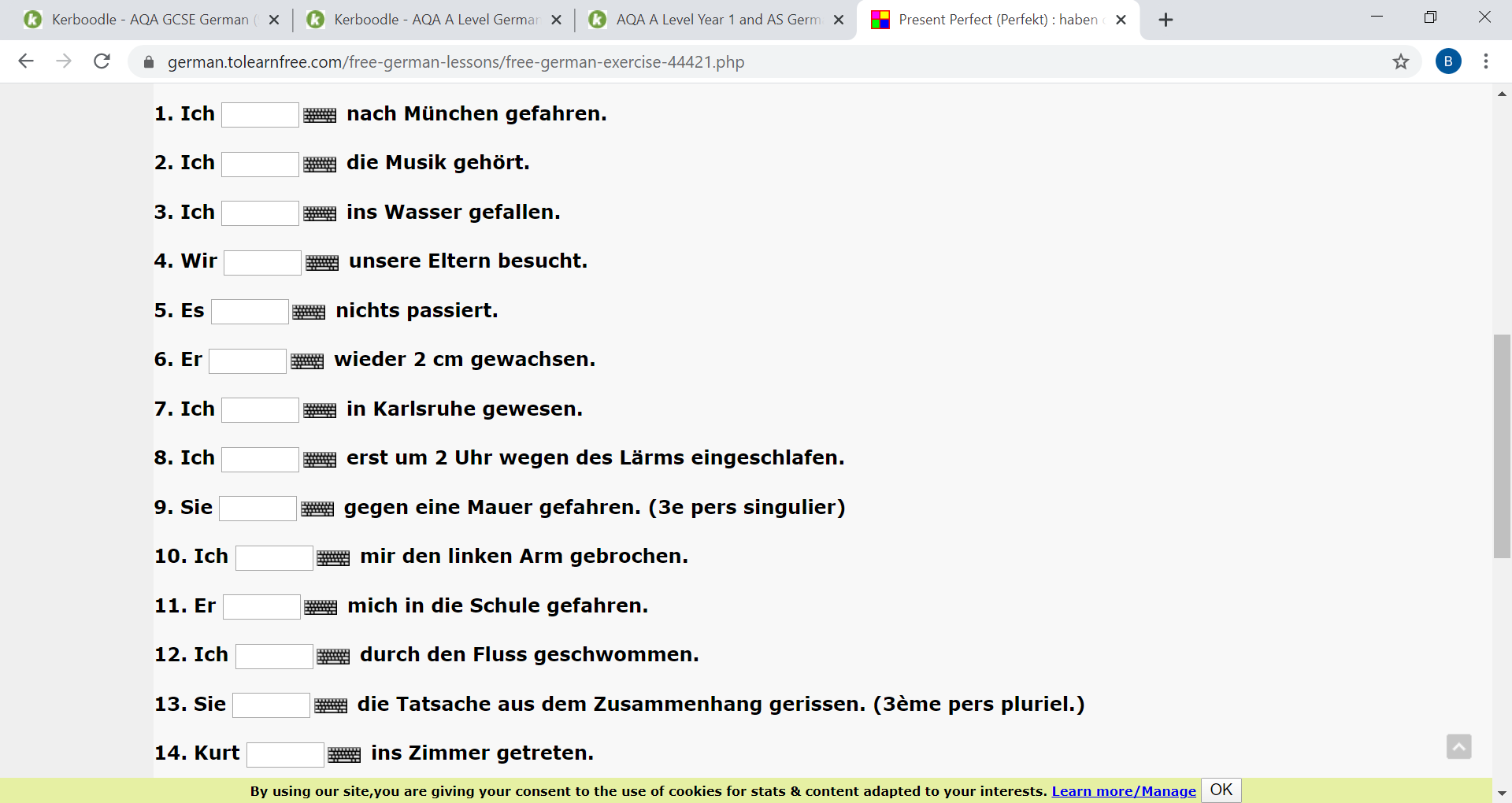 Have a go: 

Correct auxiliary?
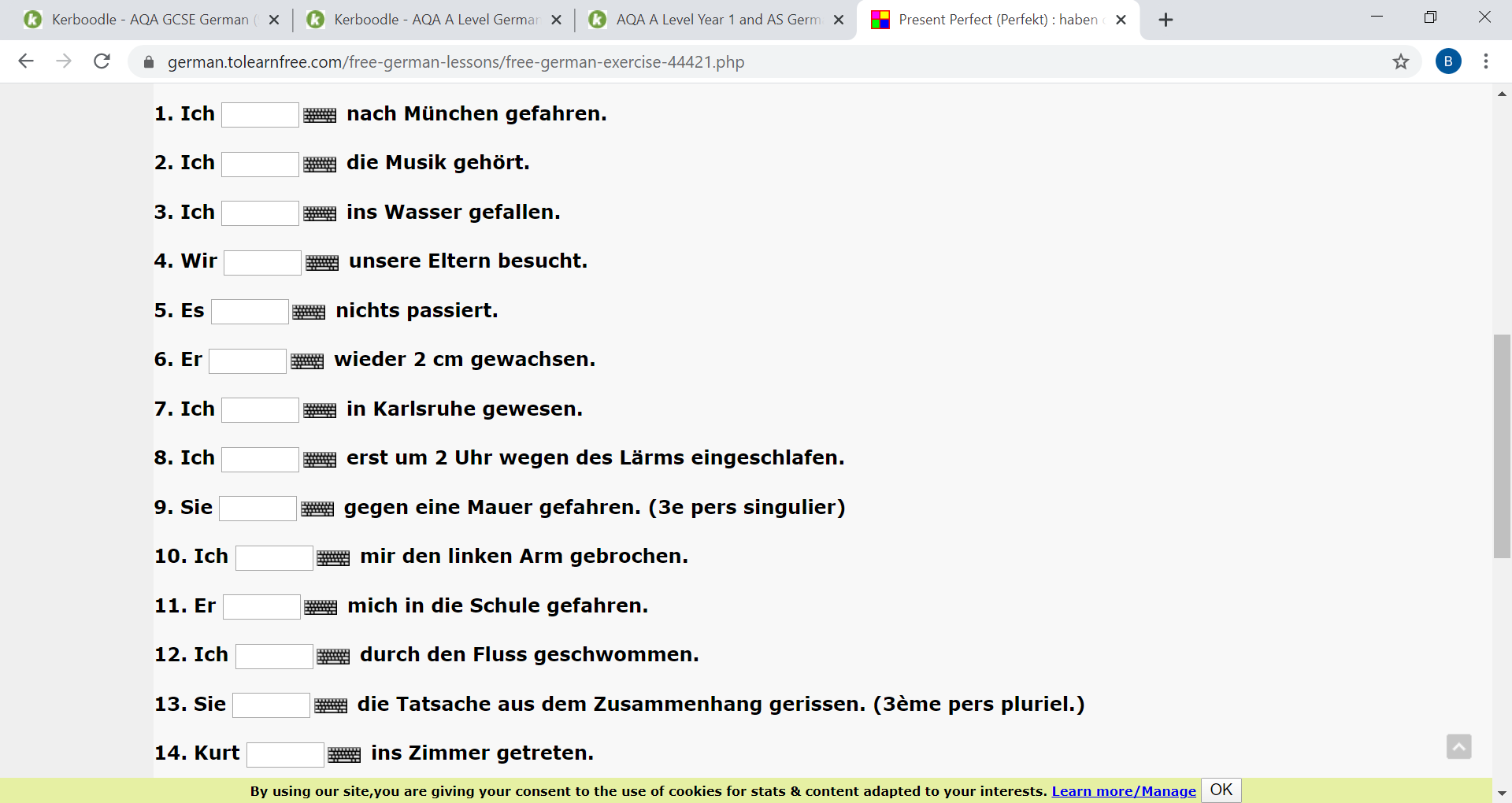 Have a go: 

Correct auxiliary?
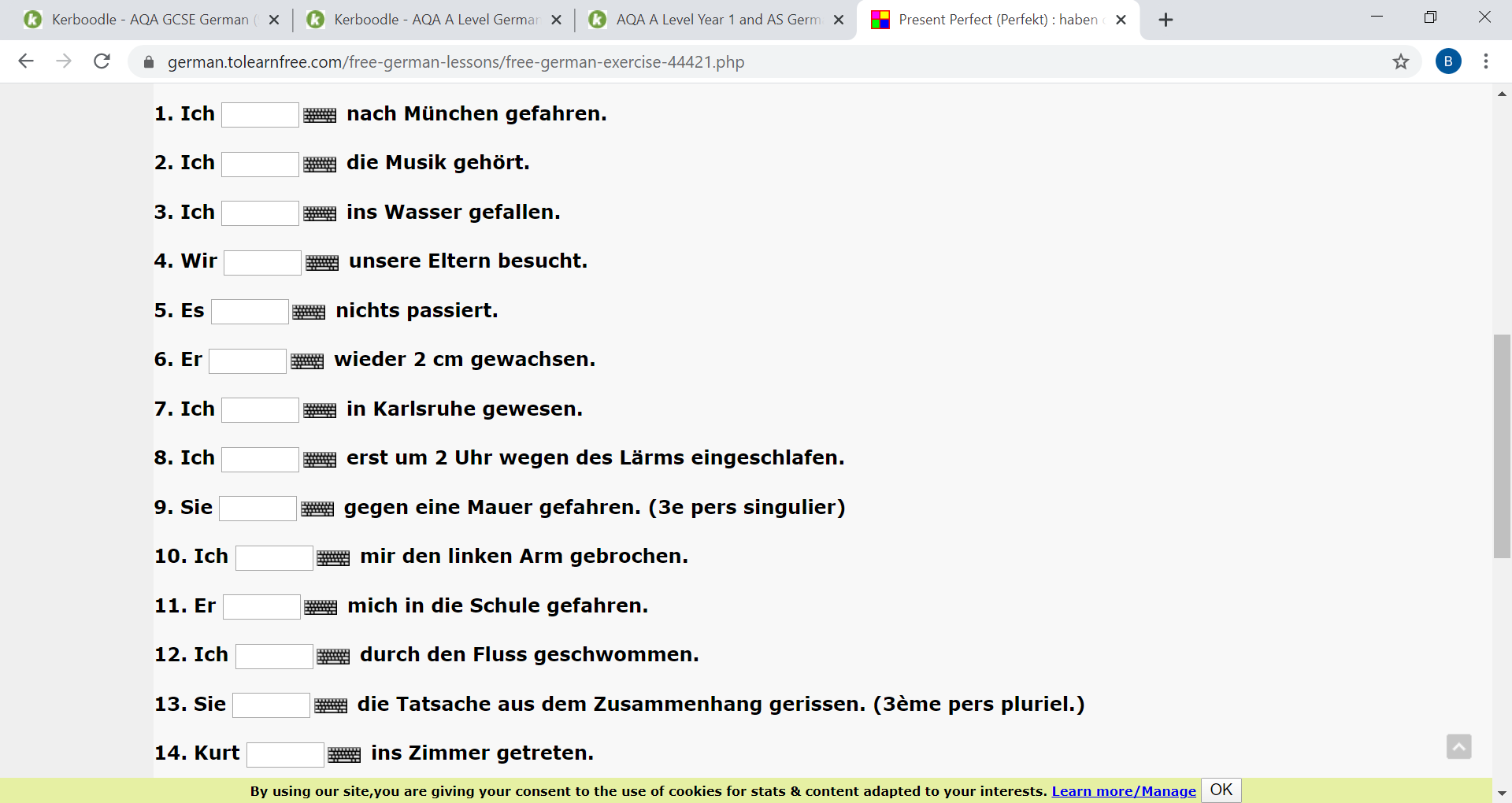 Have a go: 

Correct auxiliary?
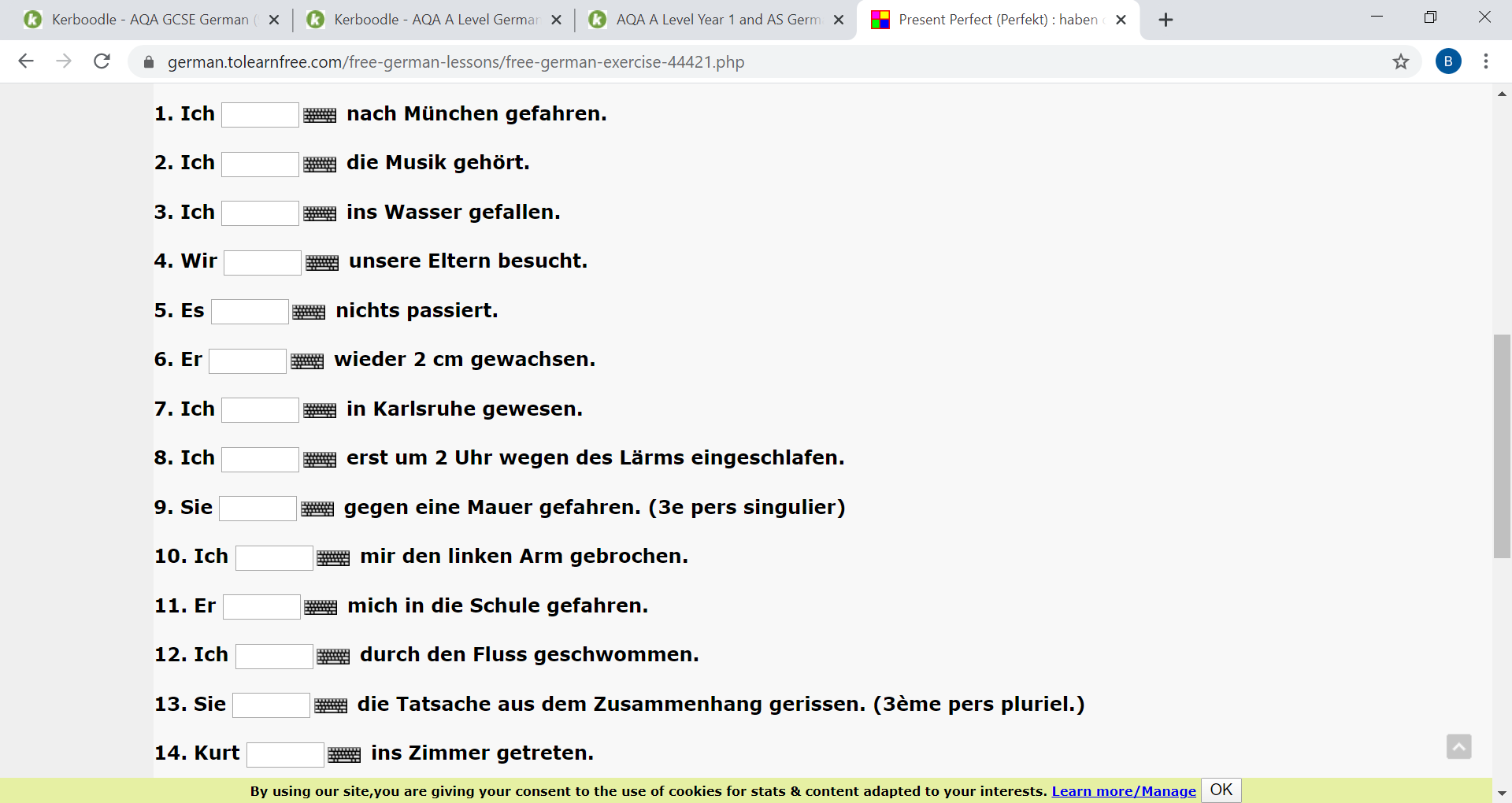 Have a go: 

Answers
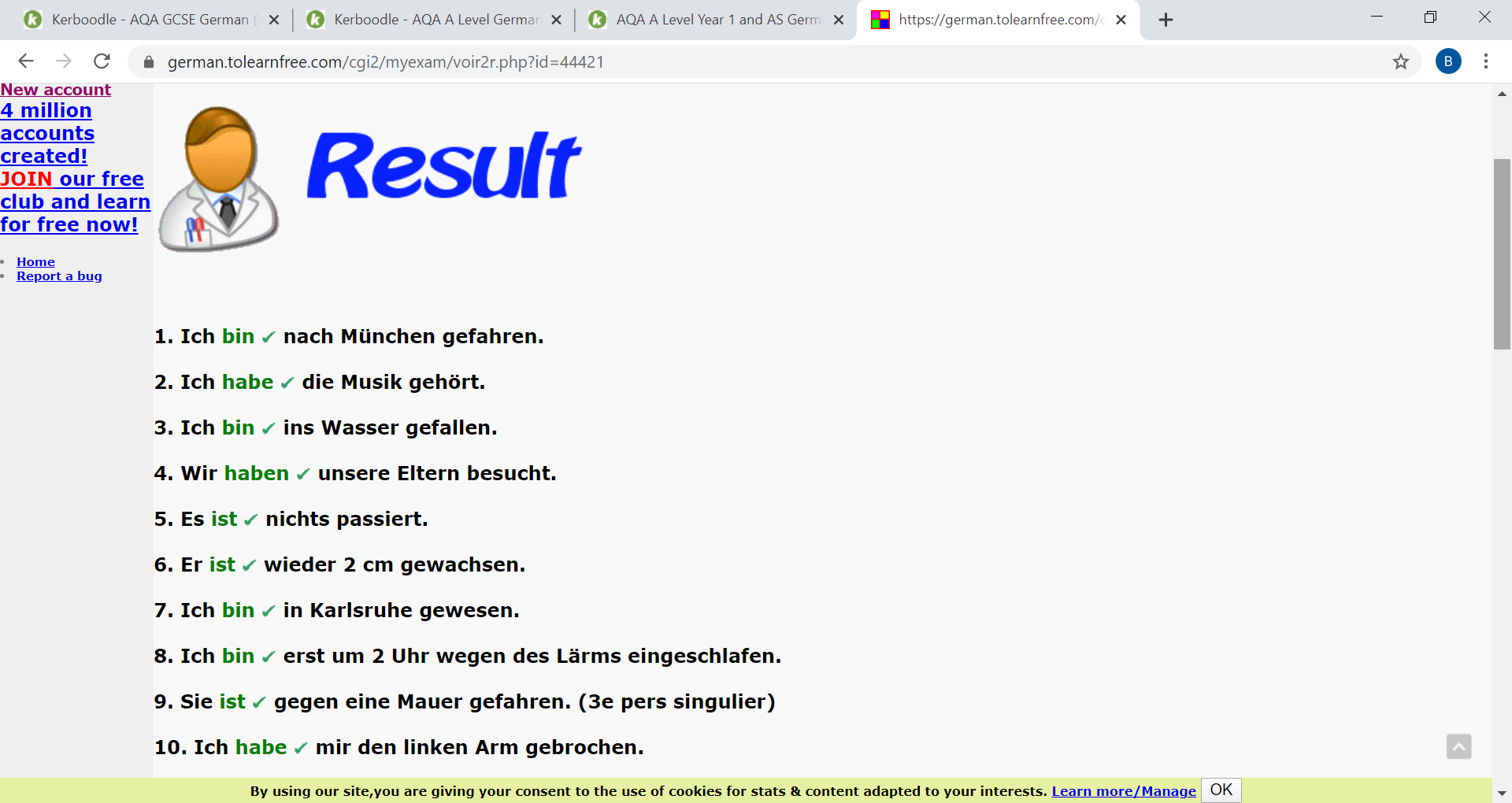 The perfect tense- weak (regular) verbs
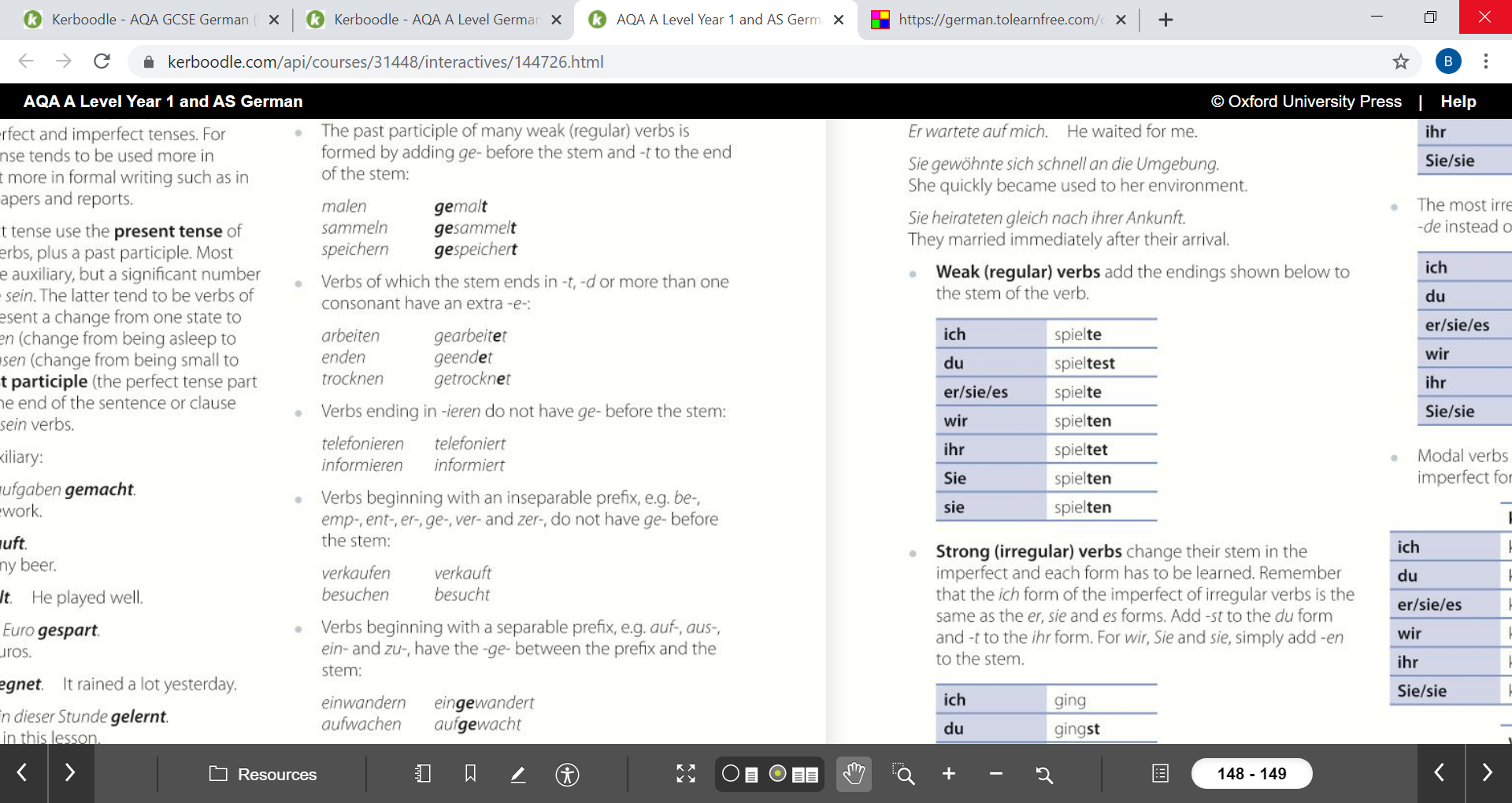 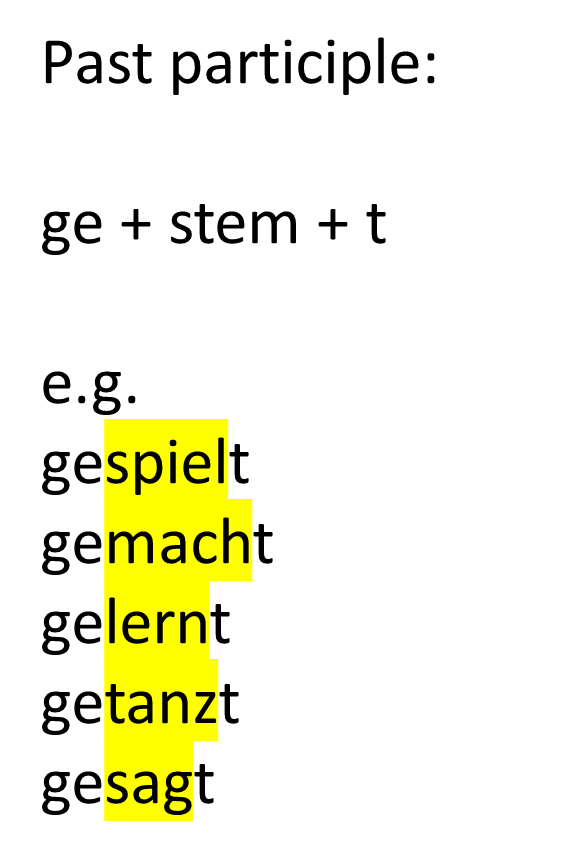 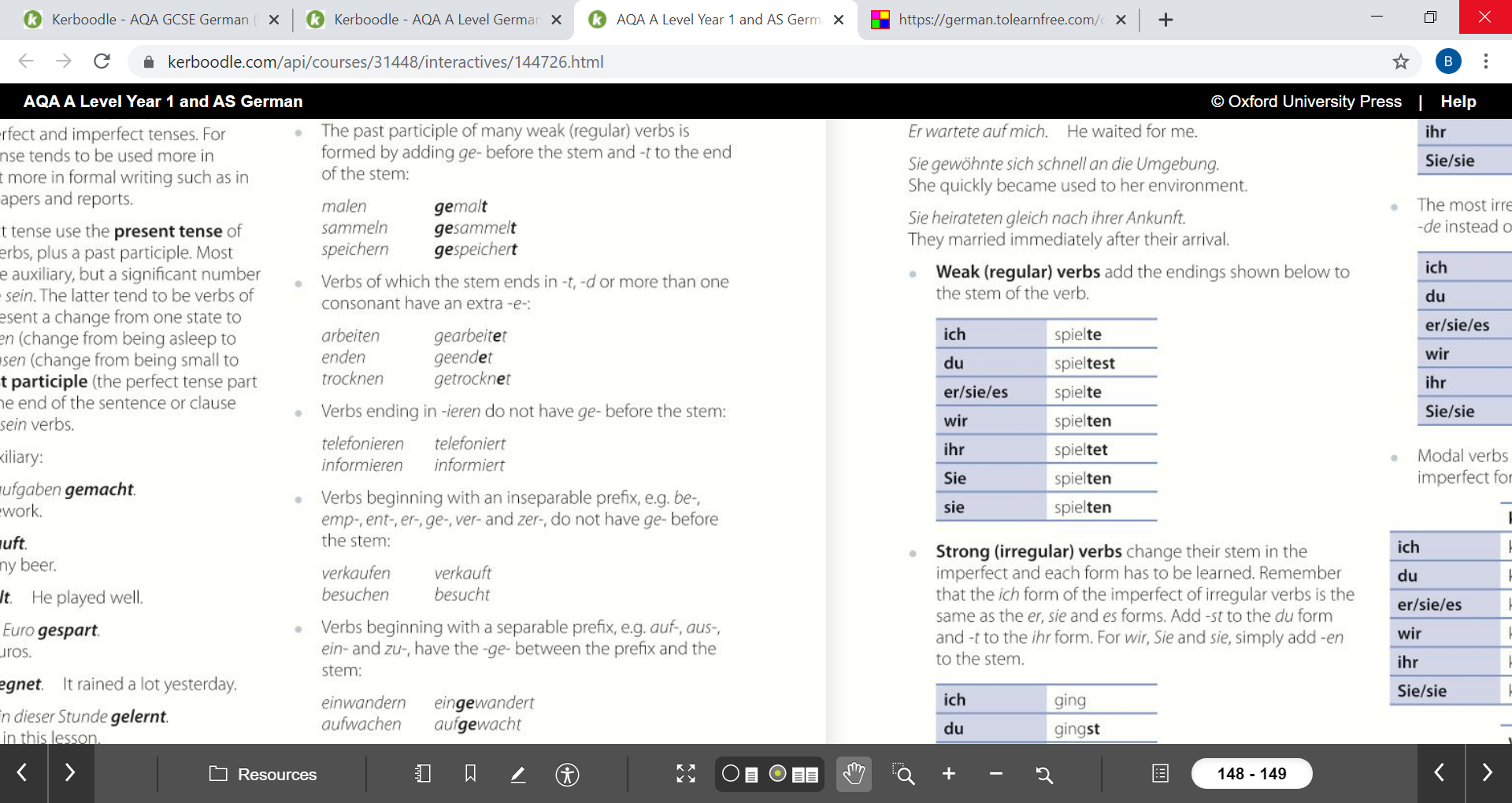 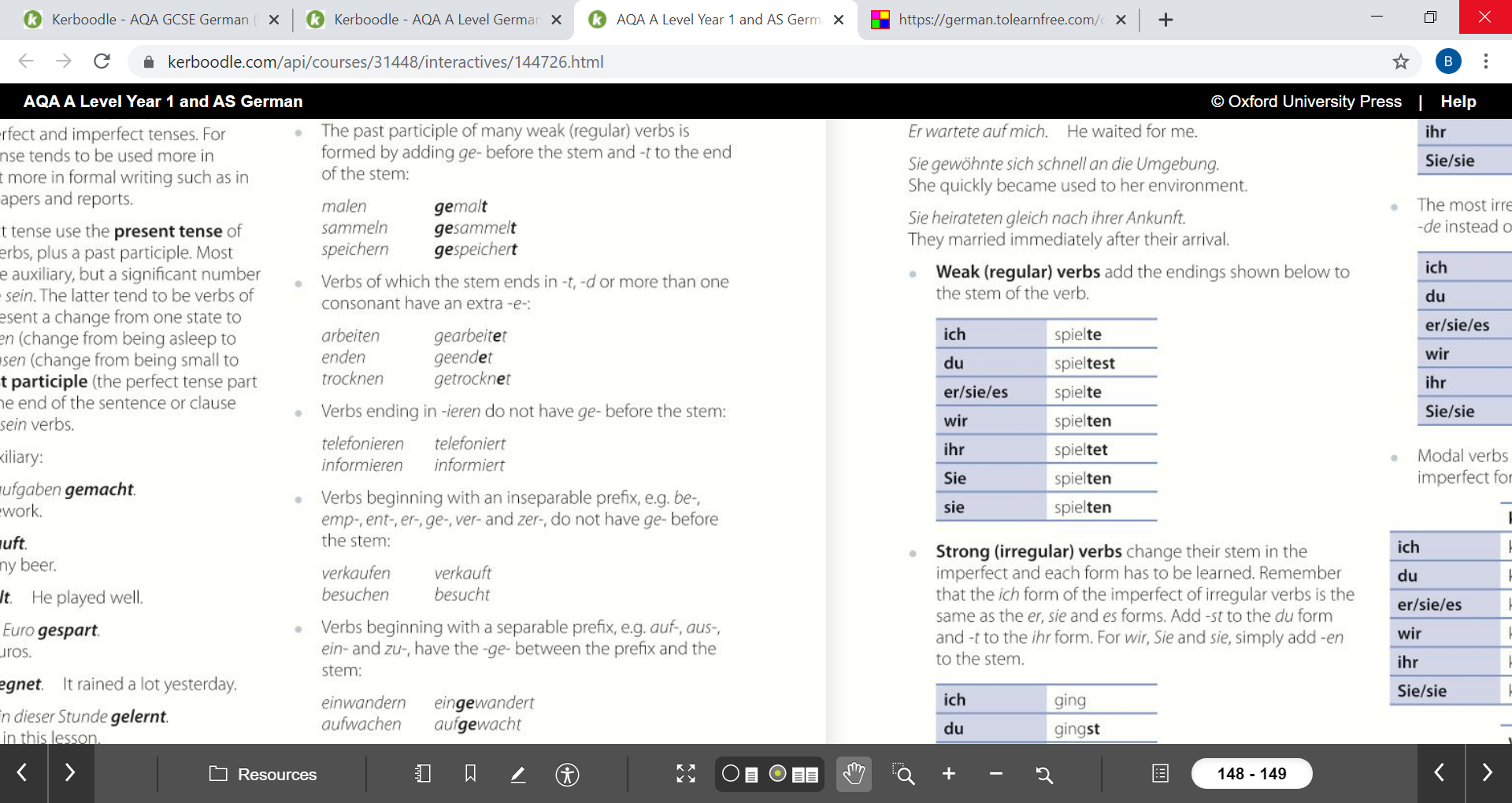 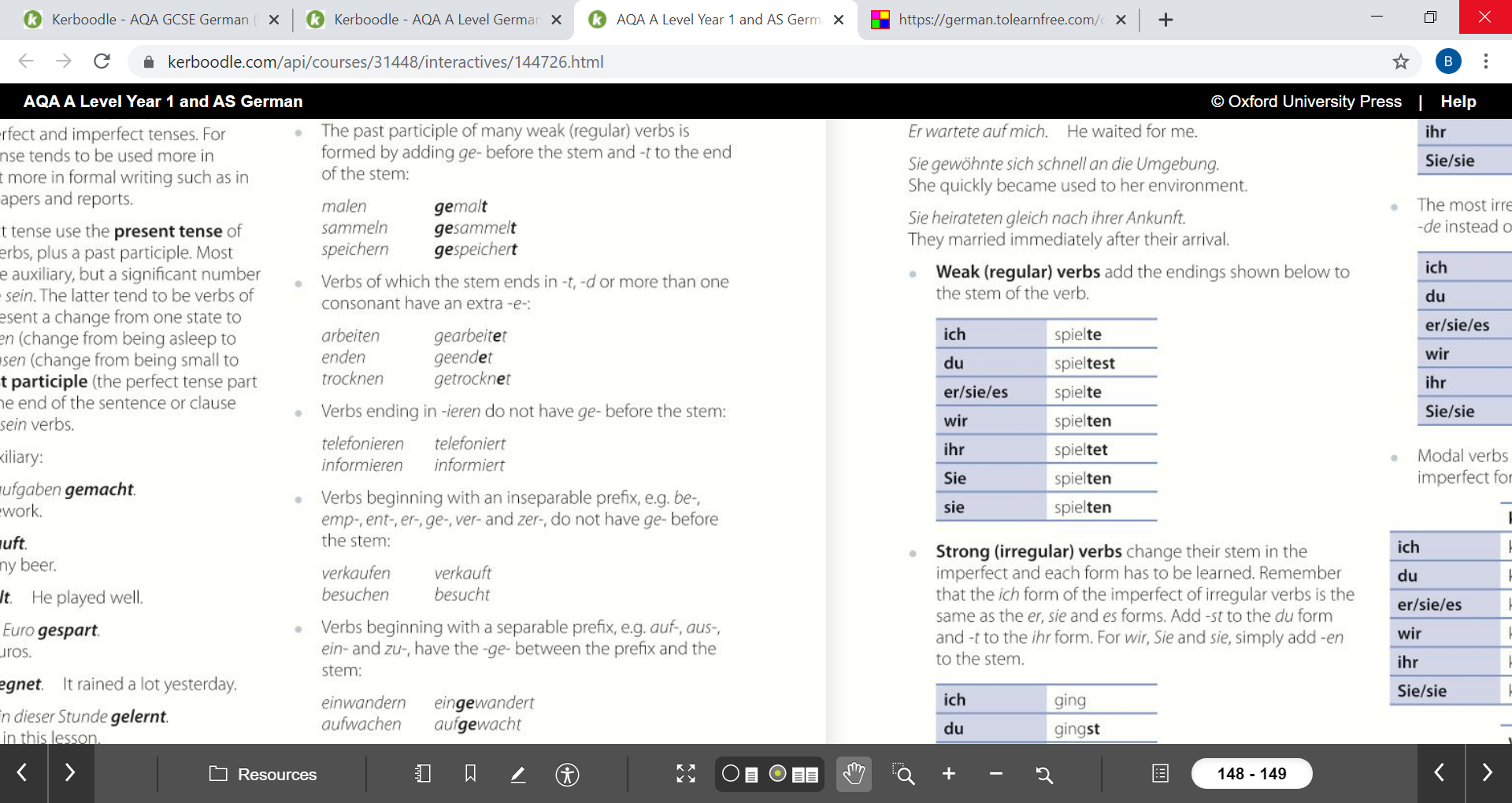 The perfect tense- strong (irregular) verbs
A stem change in the present tense= strong
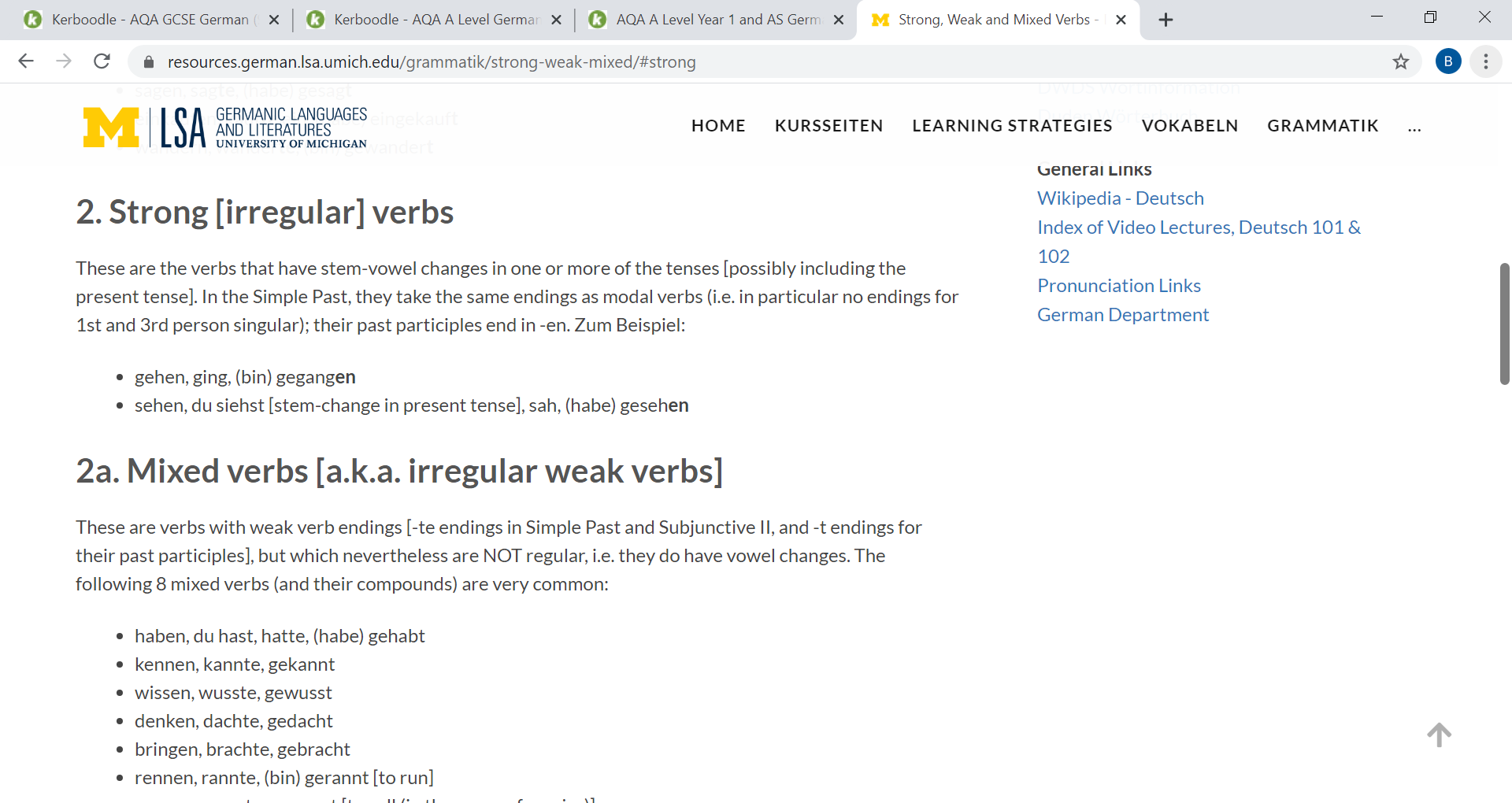 Have a go. Past participle?

lesen
The perfect tense- strong (irregular) verbs
A stem change in the present tense= strong
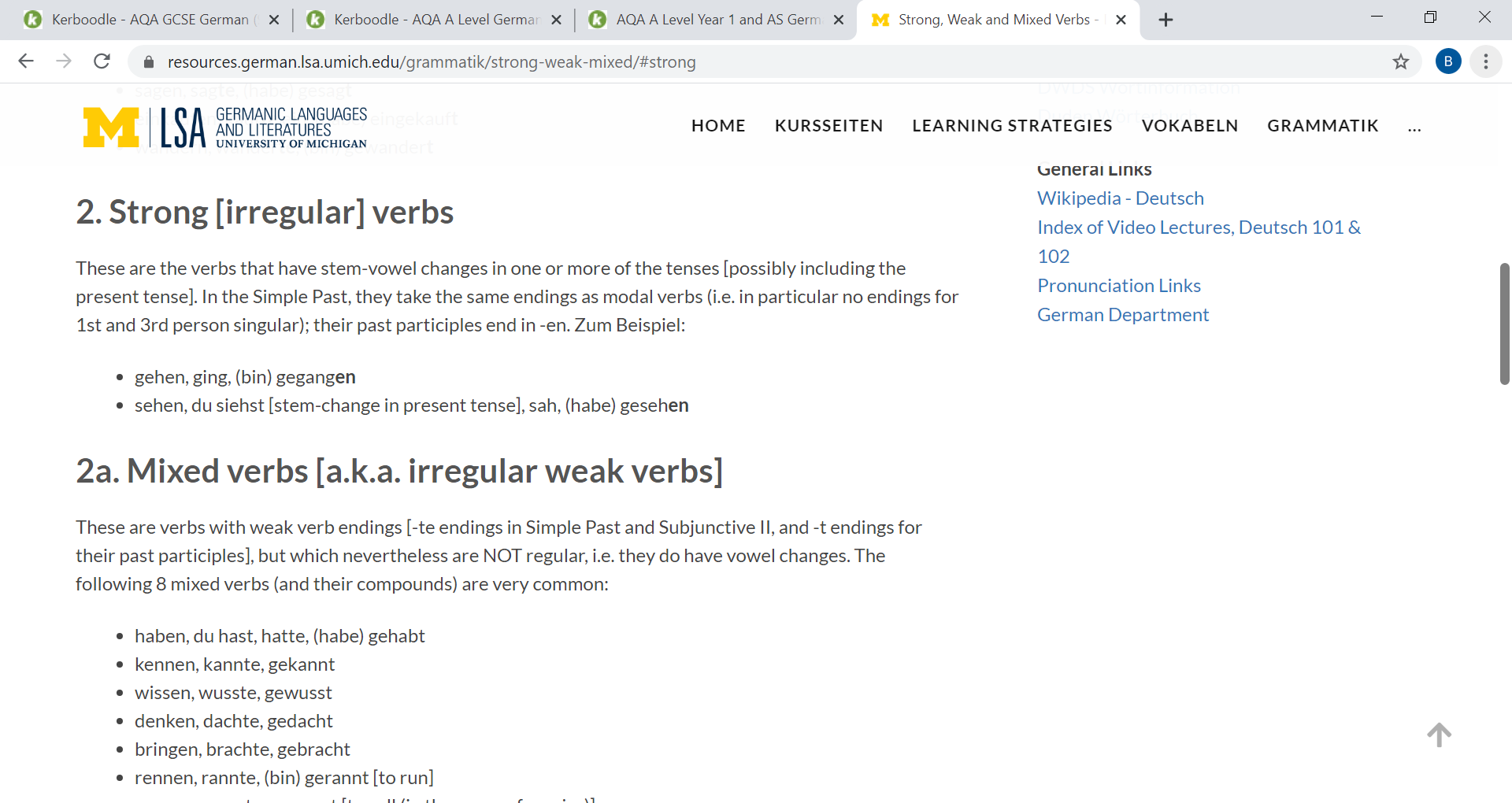 Have a go. Past participle?

lesen 
fahren
The perfect tense- strong (irregular) verbs
A stem change in the present tense= strong
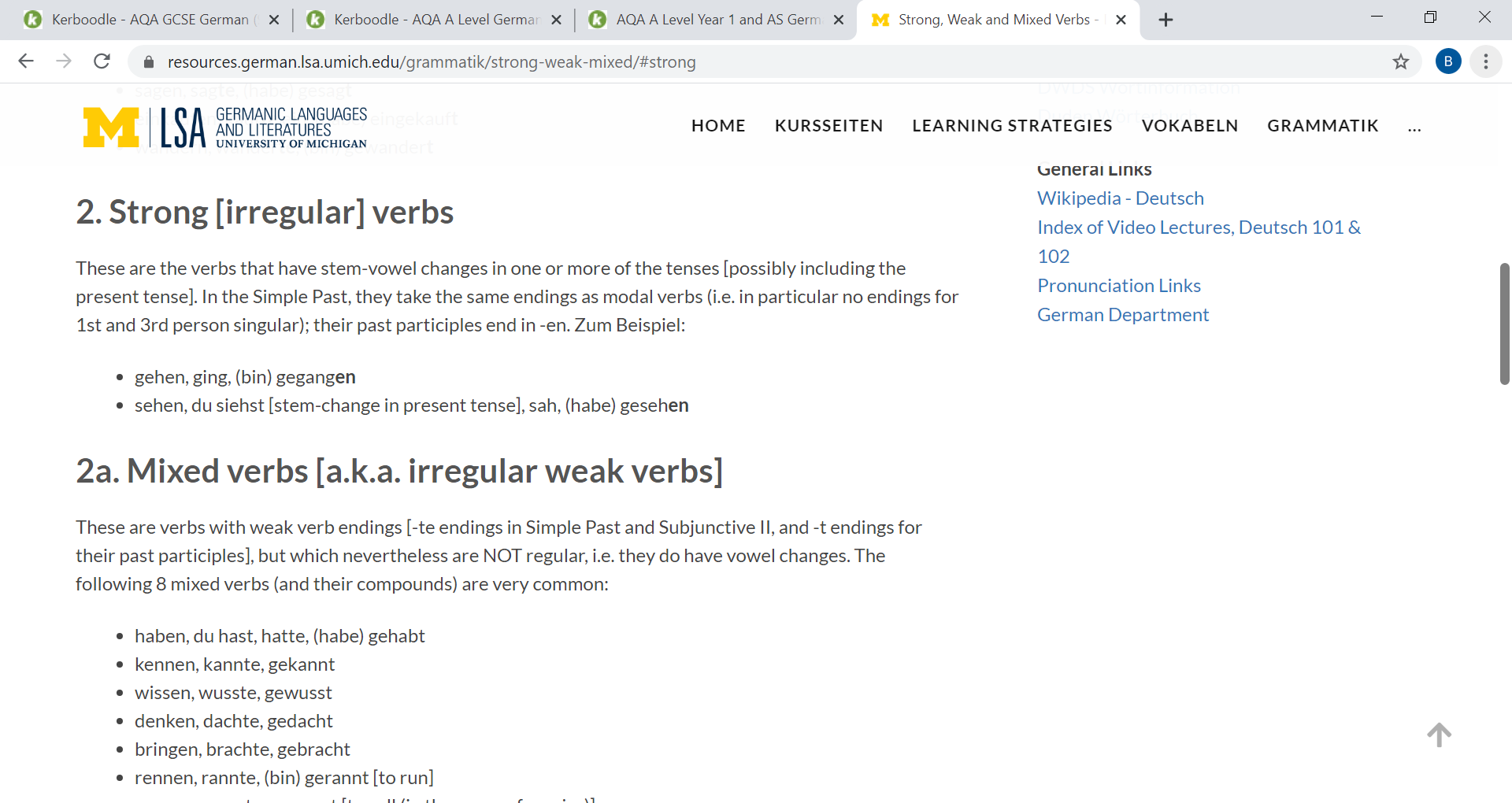 Have a go. Past participle?

lesen 
fahren 
essen
The perfect tense- strong (irregular) verbs
A stem change in the present tense= strong
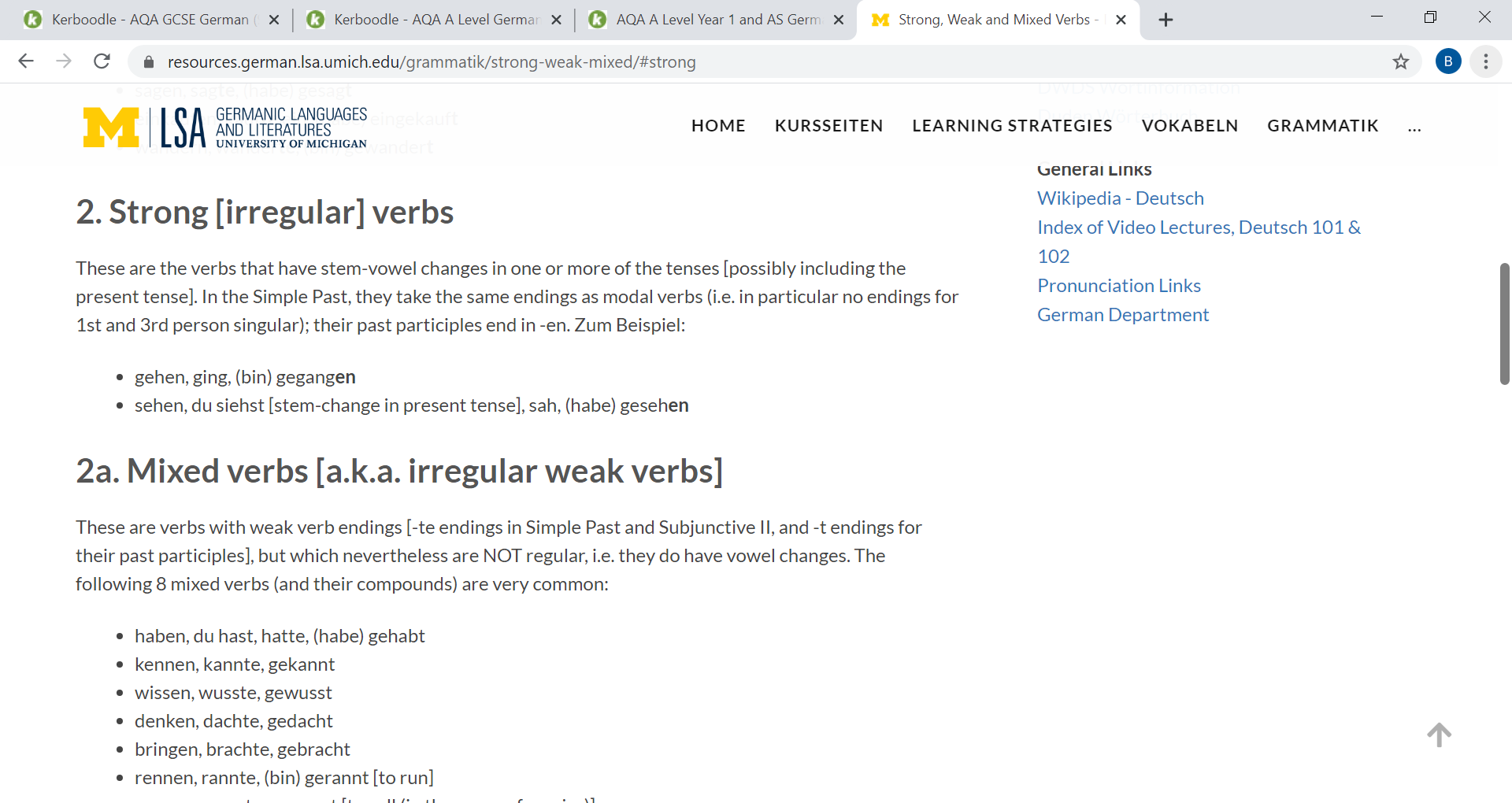 Have a go. Past participle?

lesen 
fahren 
essen 
finden
The perfect tense- strong (irregular) verbs
A stem change in the present tense= strong
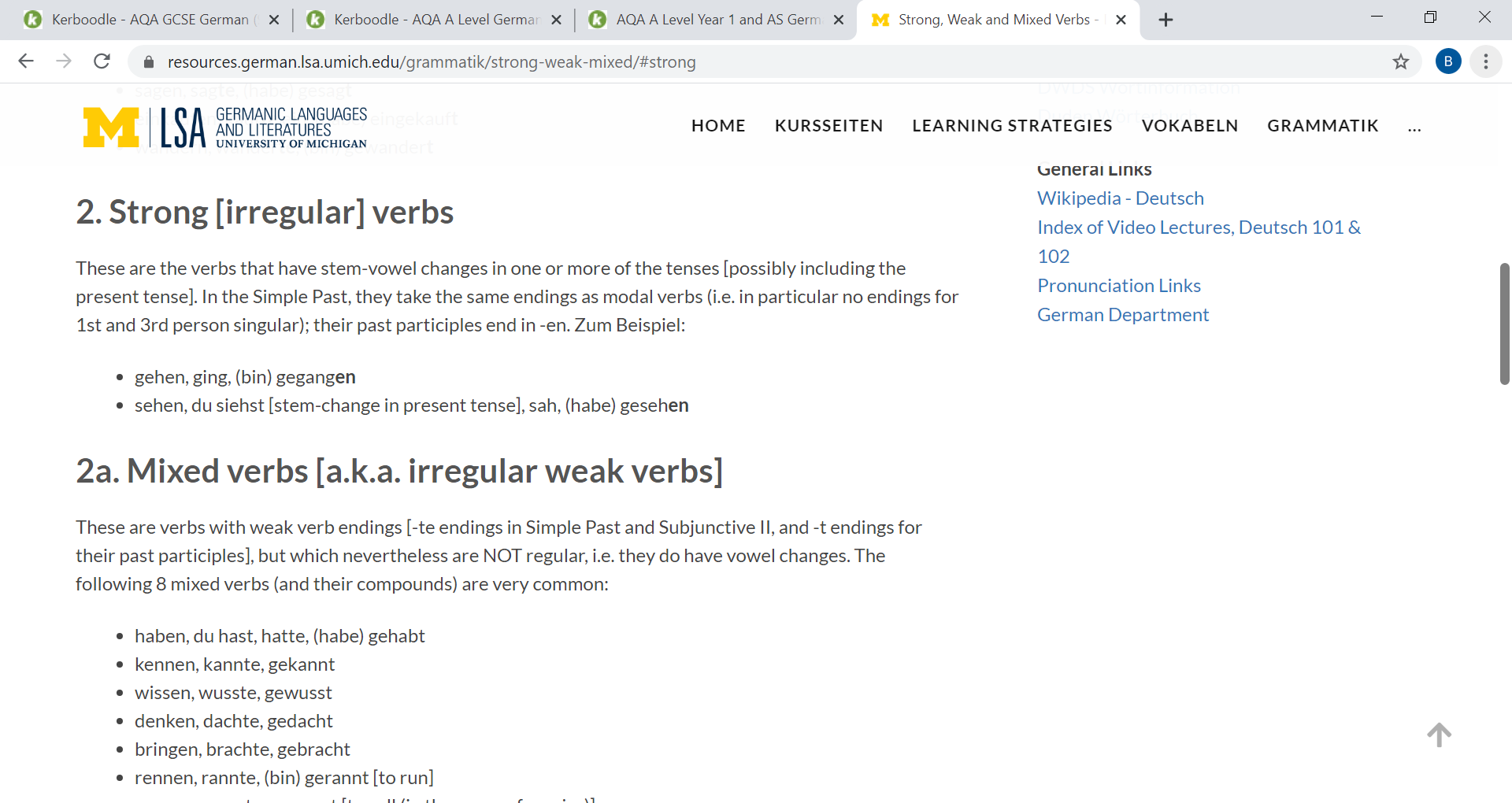 Have a go. Past participle?

lesen 
fahren 
essen 
finden
gewinnen
The perfect tense- strong (irregular) verbs
A stem change in the present tense= strong
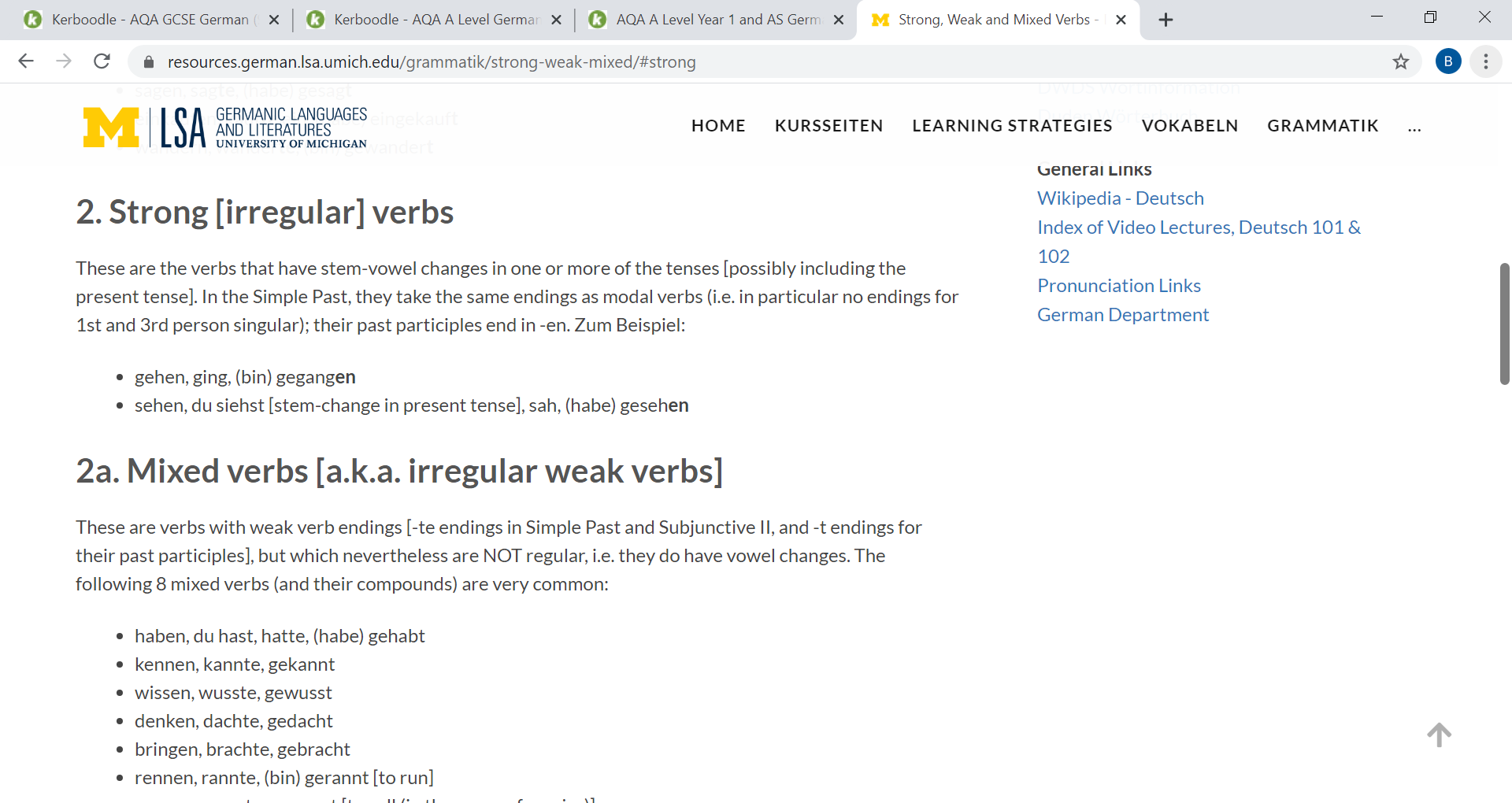 Have a go. Past participle?

lesen 
fahren 
essen 
finden
gewinnen 
empfehlen
The perfect tense- strong (irregular) verbs
A stem change in the present tense= strong
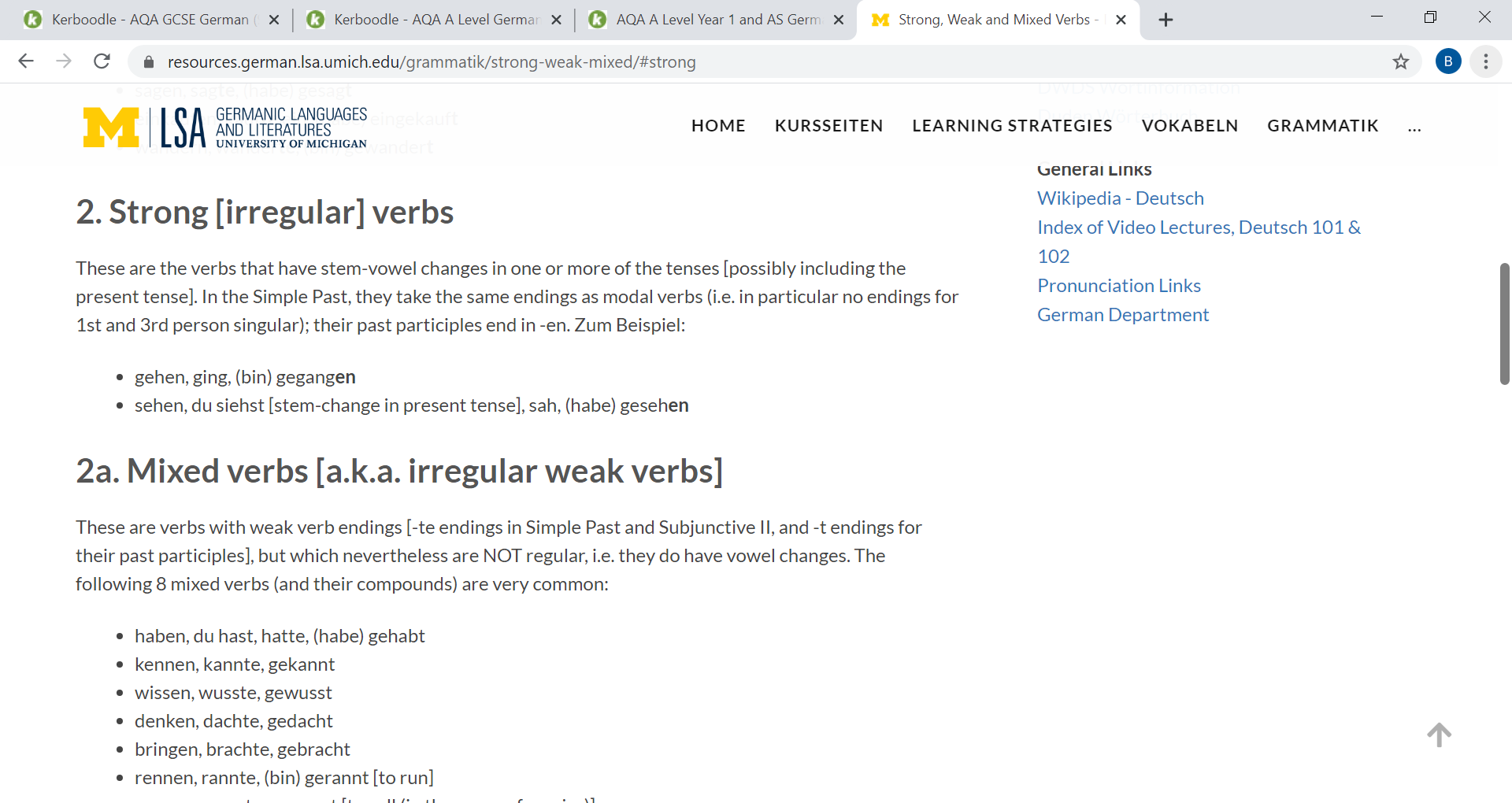 Have a go. Past participle?

lesen- gelesen
fahren- gefahren
essen- gegessen
finden- gefunden 
gewinnen-  gewonnen 
empfehlen- empfohlen
As always, it’s not quite that easy….. there are ‘mixed verbs’ (irregular weak verbs)
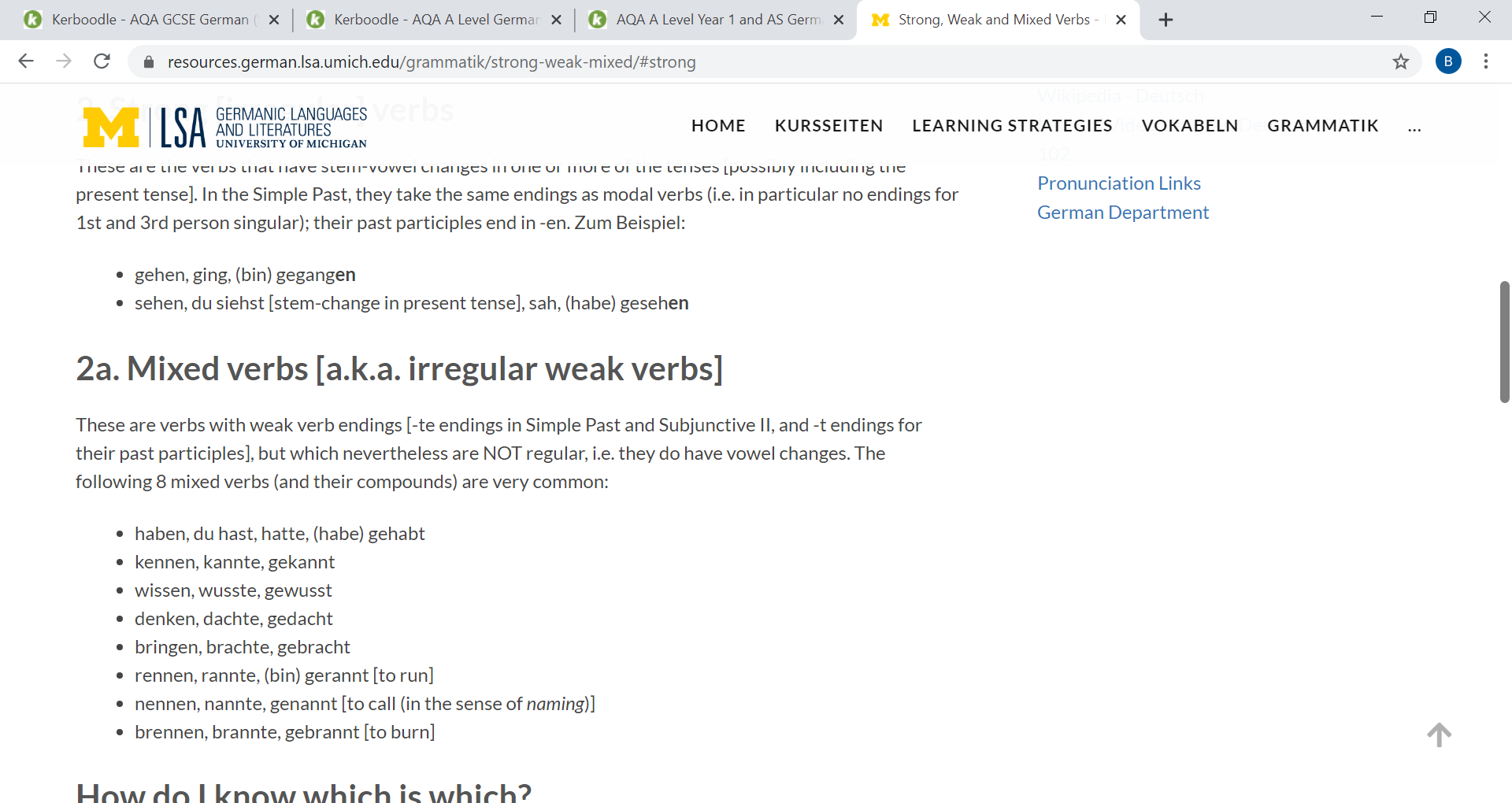 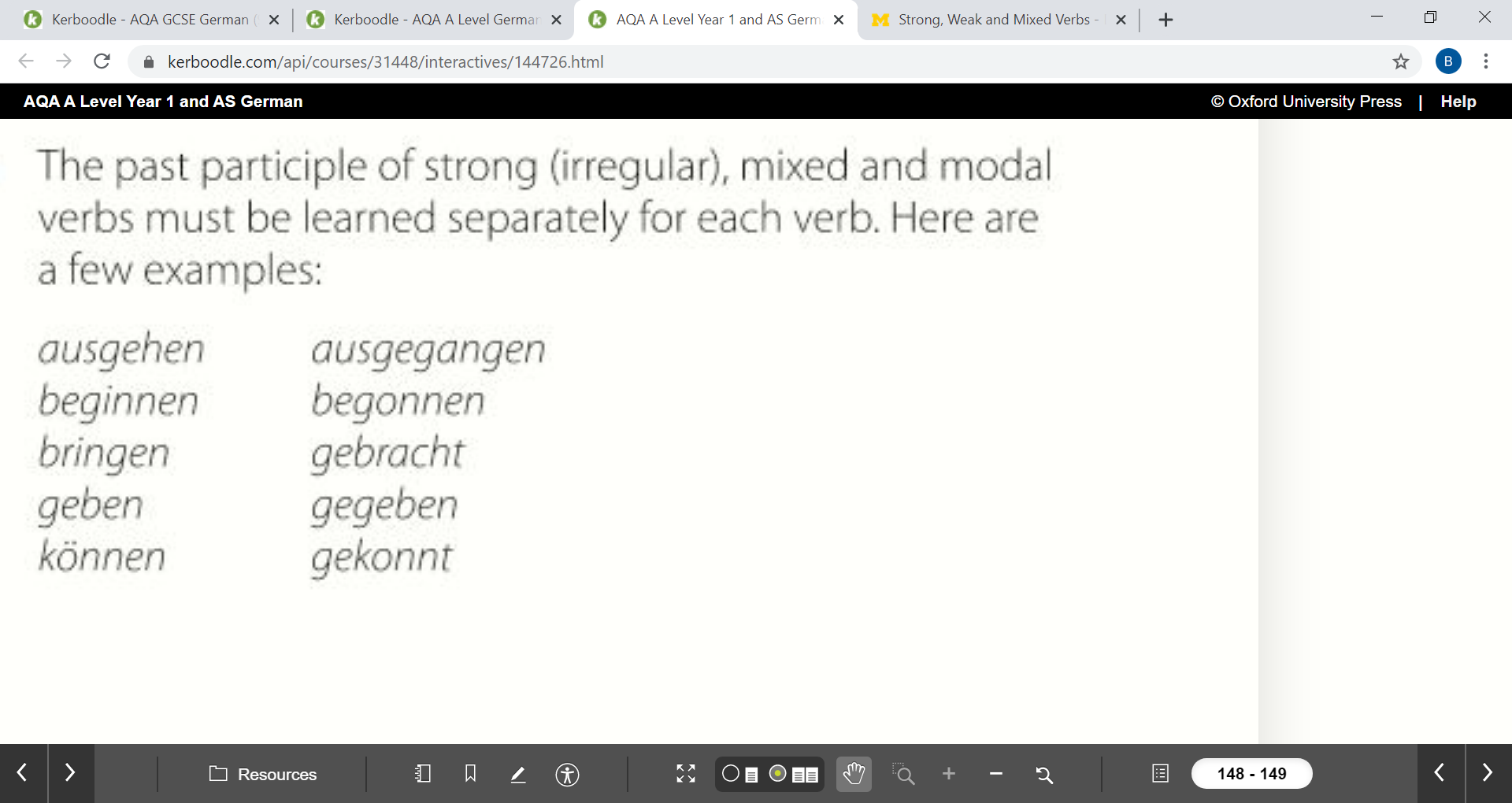 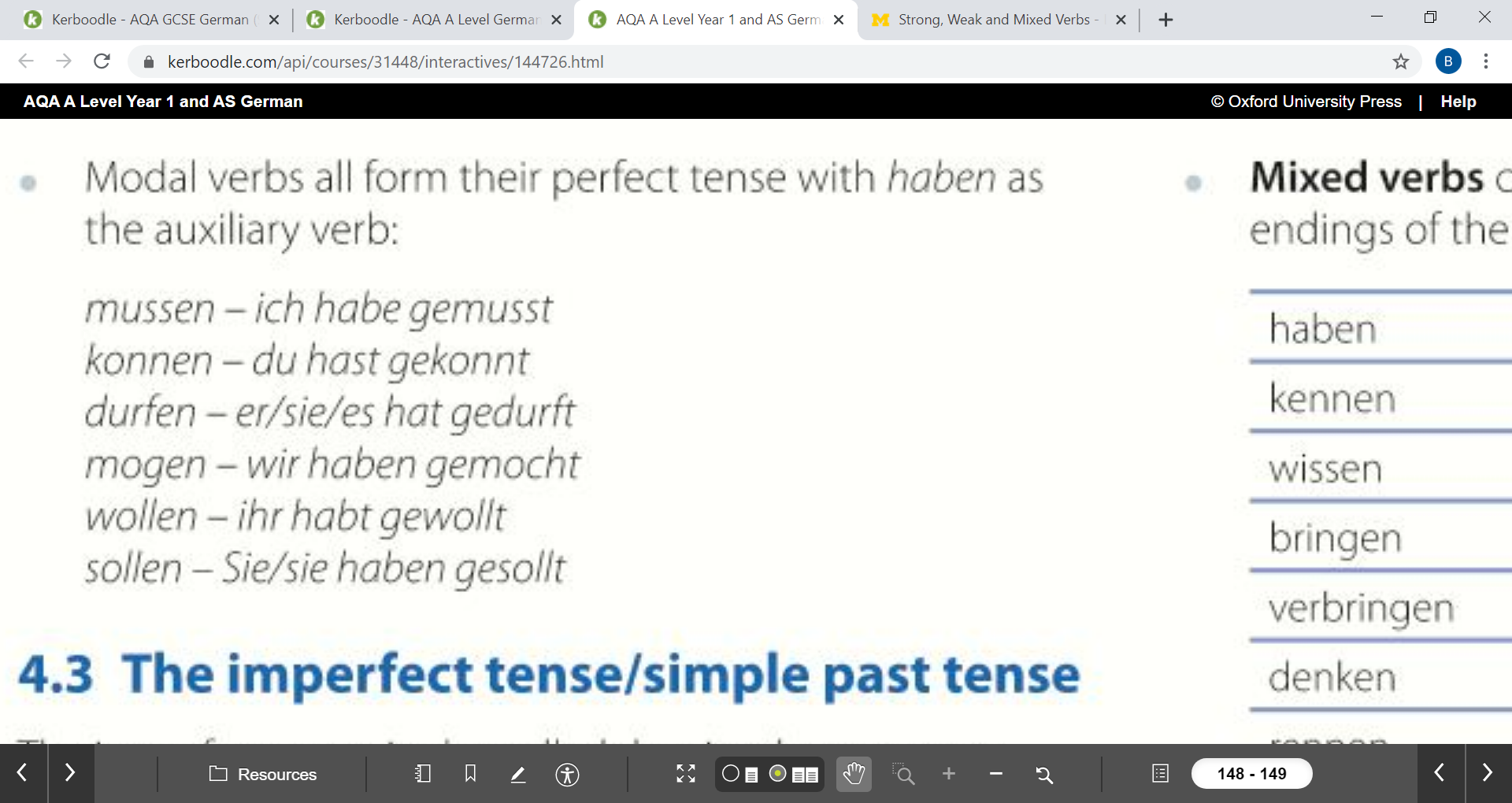 That was a lot of information…. here’s a recap/ check list:
Haben vs. sein…. do you know which to use and when?
Past participles- weak verbs (do you know how to identify these?)…. included the omission of the ‘ge’ 
Past participles- strong verbs (do you know how to identify these?) 
Past participles- mixed verbs (do you know how to identify these?) 


Once you are confident that you can answer all of the above, you need to start learning your verbs! P.81-83 of your grammar book. 


(The definitions for these verb types are relevant for the imperfect tense, too….but we’ll save that for another week).
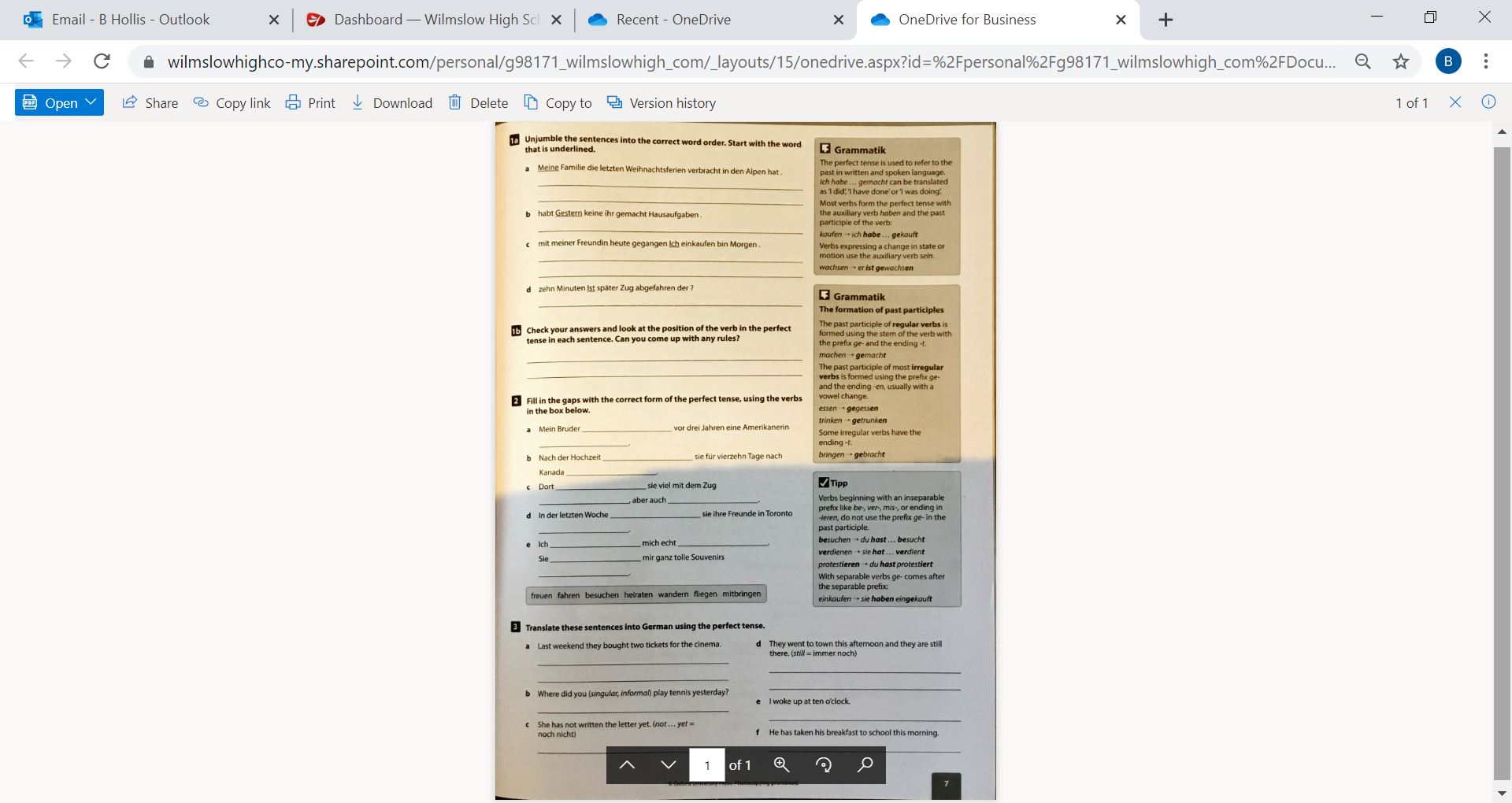 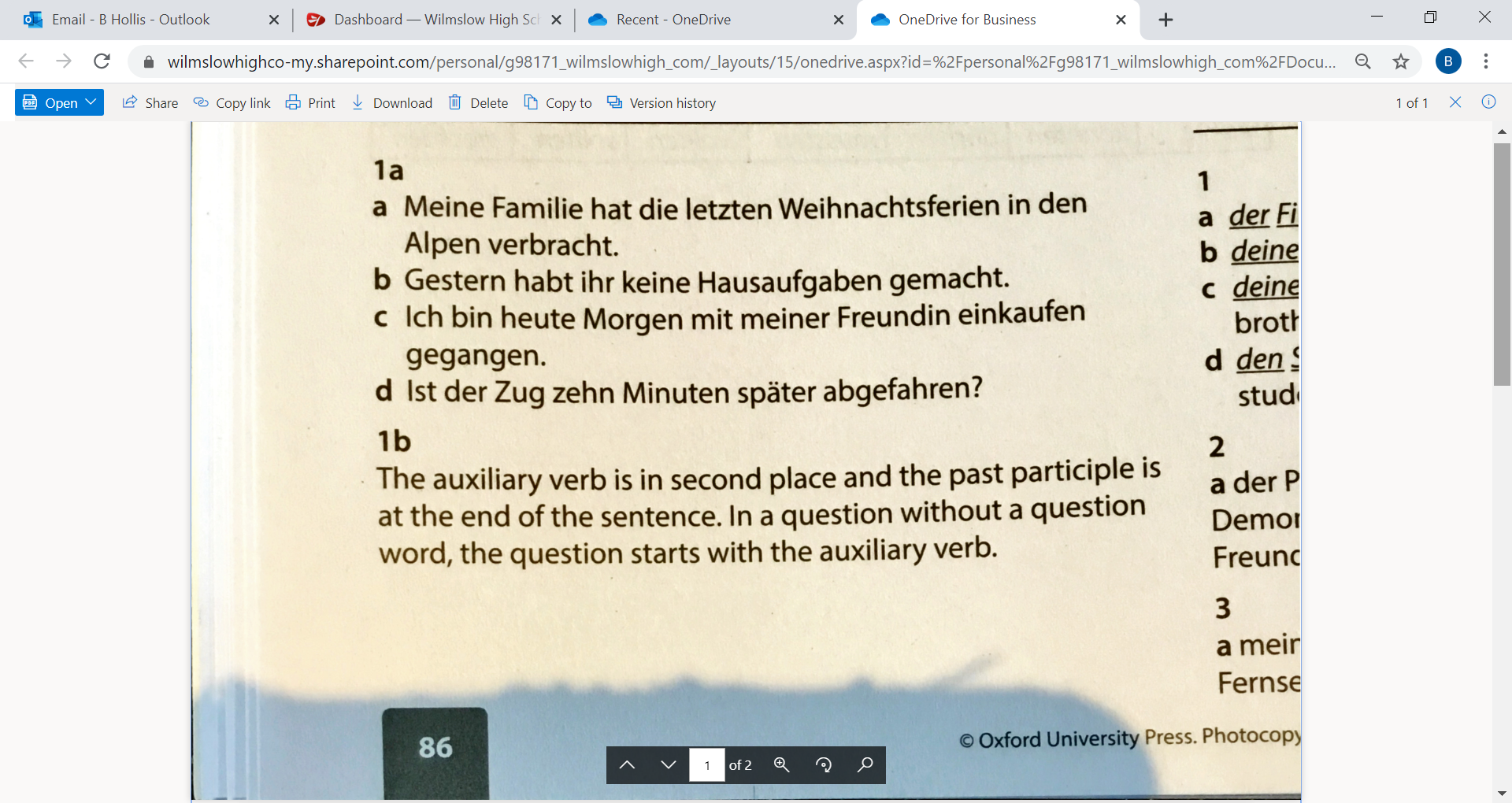 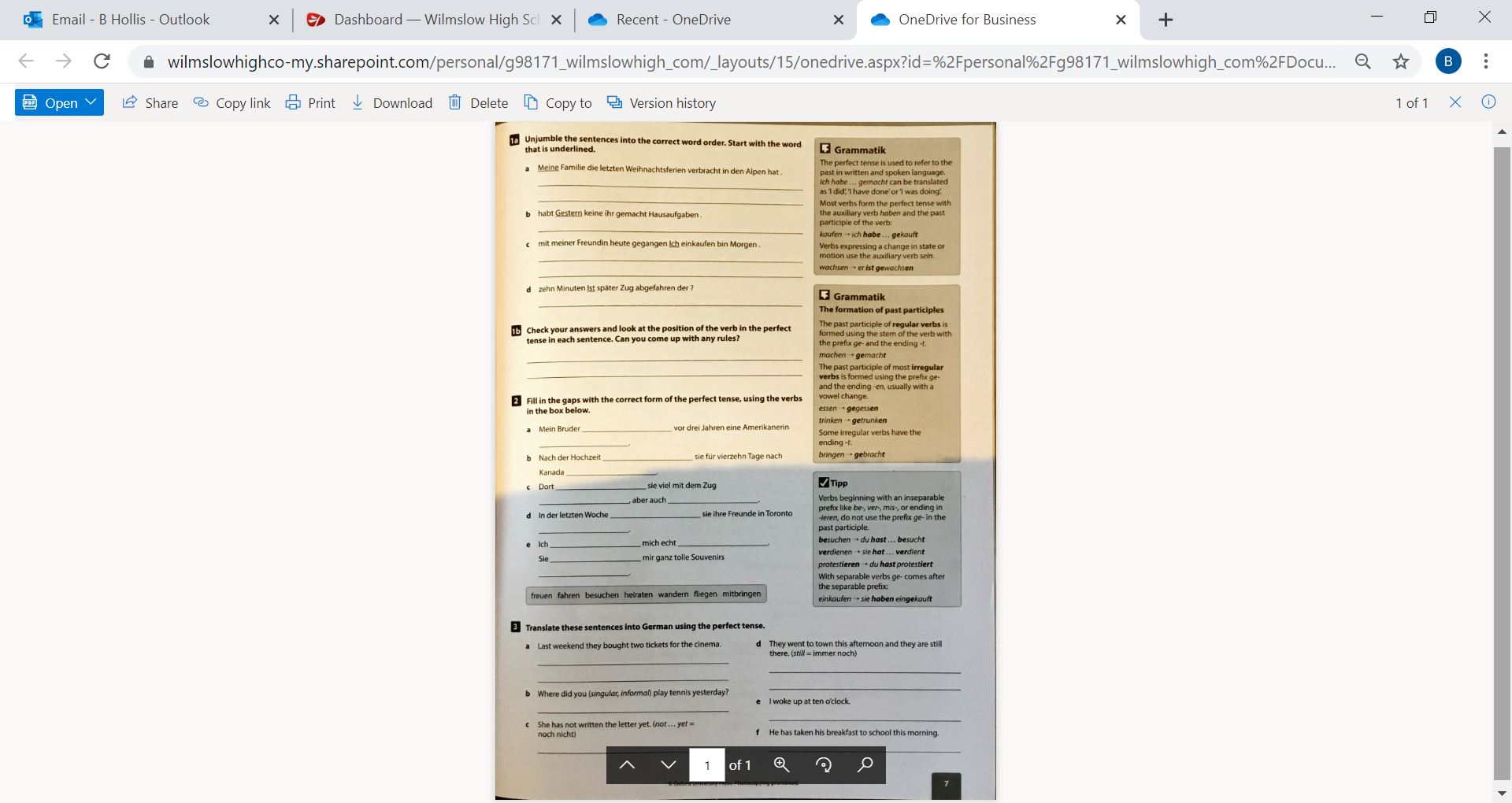 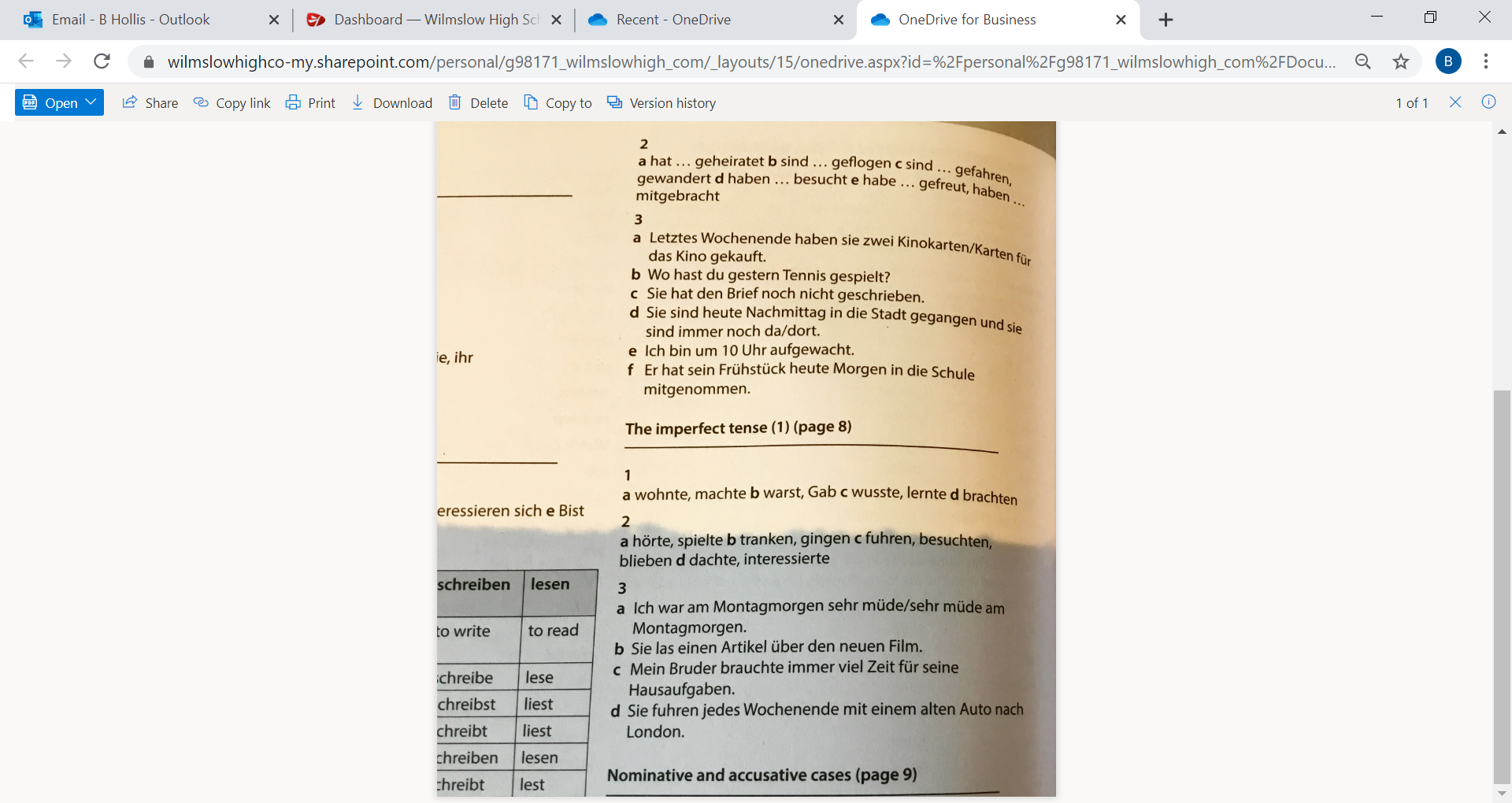 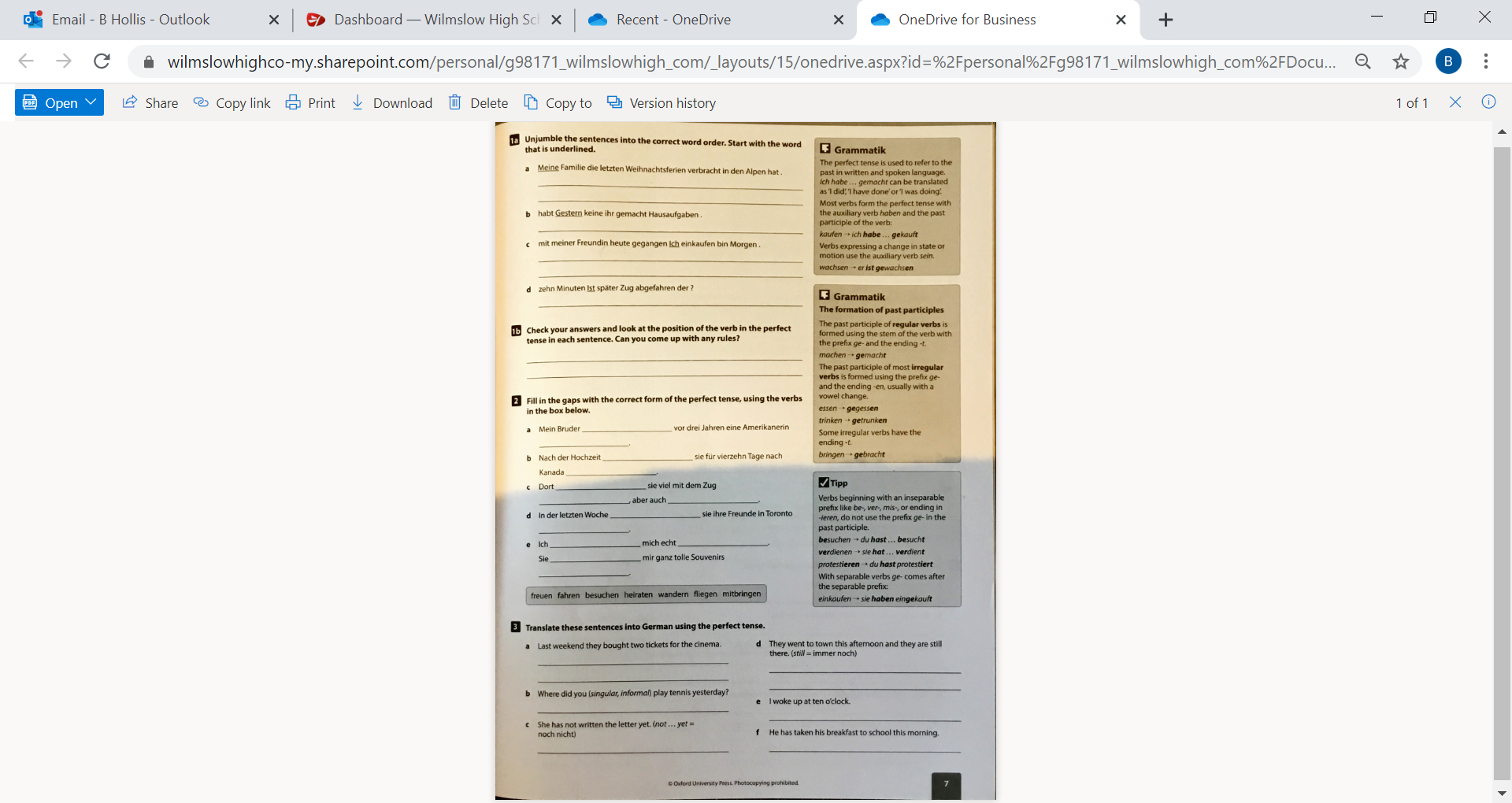 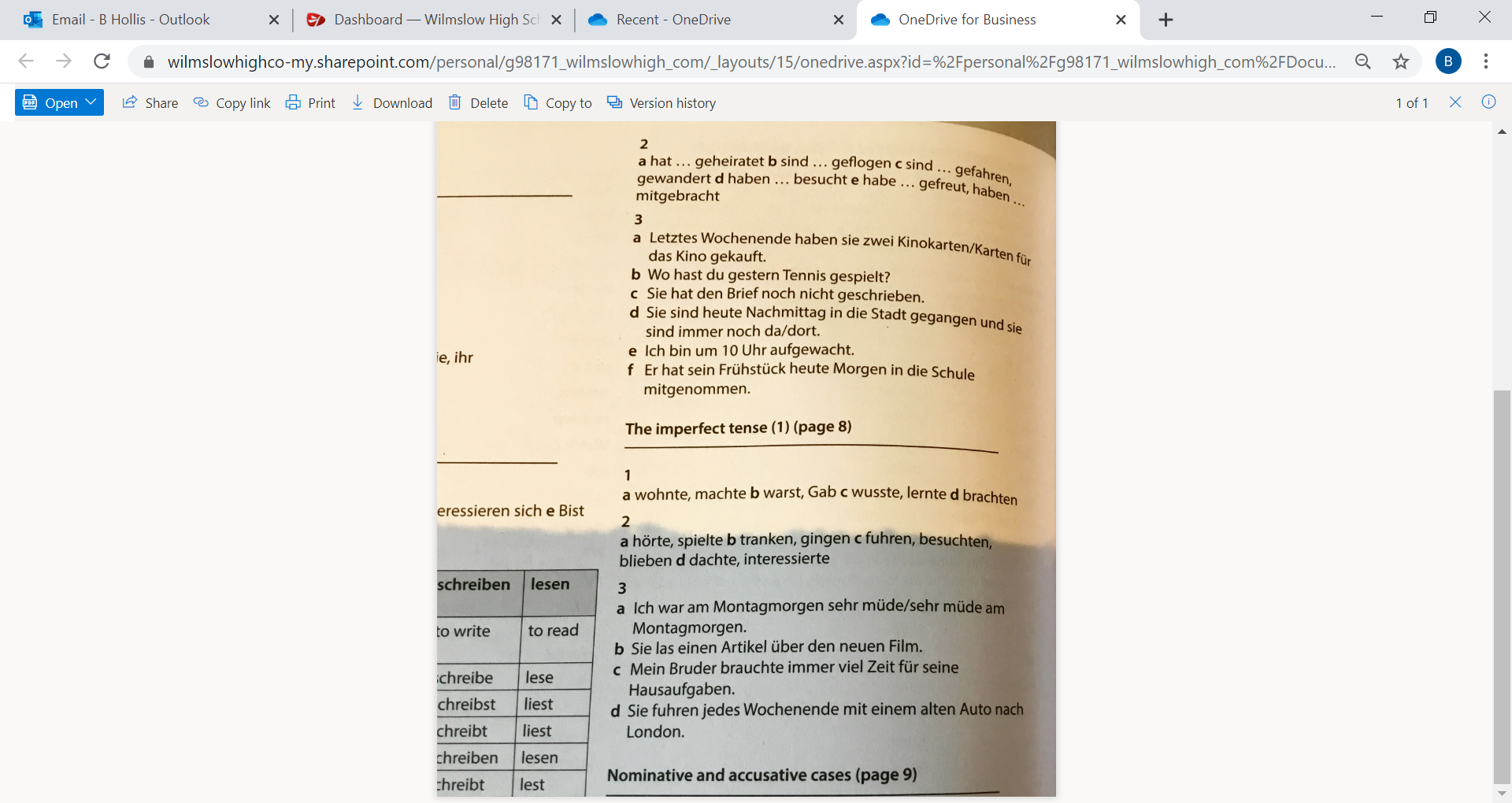